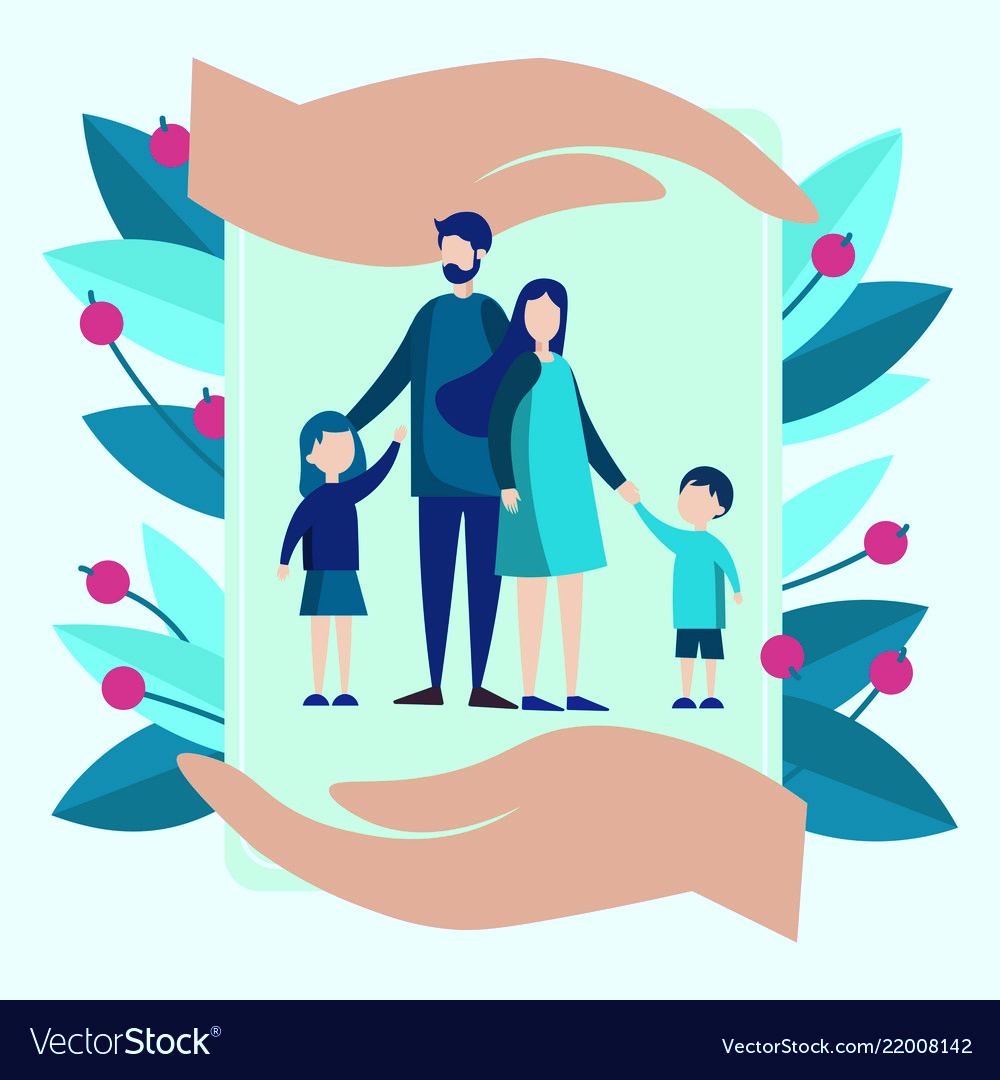 Data Analytics Fellowship Academy (DAFA)
CPMT Quantitative Report Out:
Ensuring an Effective Foster 
Care Prevention System for 
Families of Children with 
Behavioral Health Care Needs
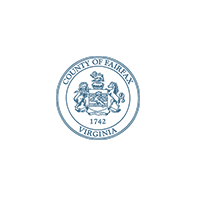 Fairfax County 
Department of Family Services 
June 26, 2020
[Speaker Notes: Ana

Good afternoon everyone! I’m Ana Ealey with the data analytics unit. I hope you all are doing well. Thank you for inviting us to your meeting today. Throughout this presentation we will share relevant findings that address the topic of Ensuring an Effective Foster Care Prevention System for Families of Children with Behavioral Health Care Needs. To give a little context, this presentation and the findings contained within, were created with contributions from the Data Analytics Fellowship Academy or DAFA Class of 2020. Due to COVID-19, we have had to make the tough decision to cancel the DAFA sessions moving forward. However, the class was able to analyze all the quantitative data available and we will be presenting a summarized version of their findings.]
DAFA Class of 2020!
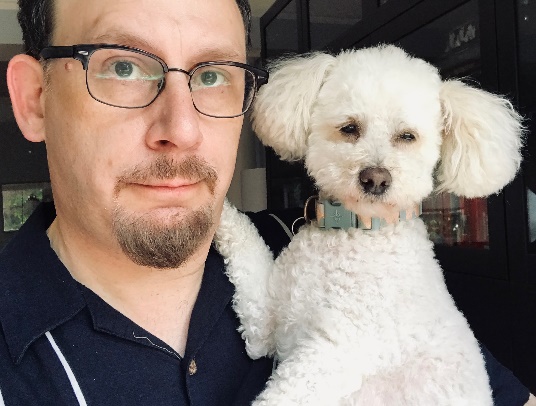 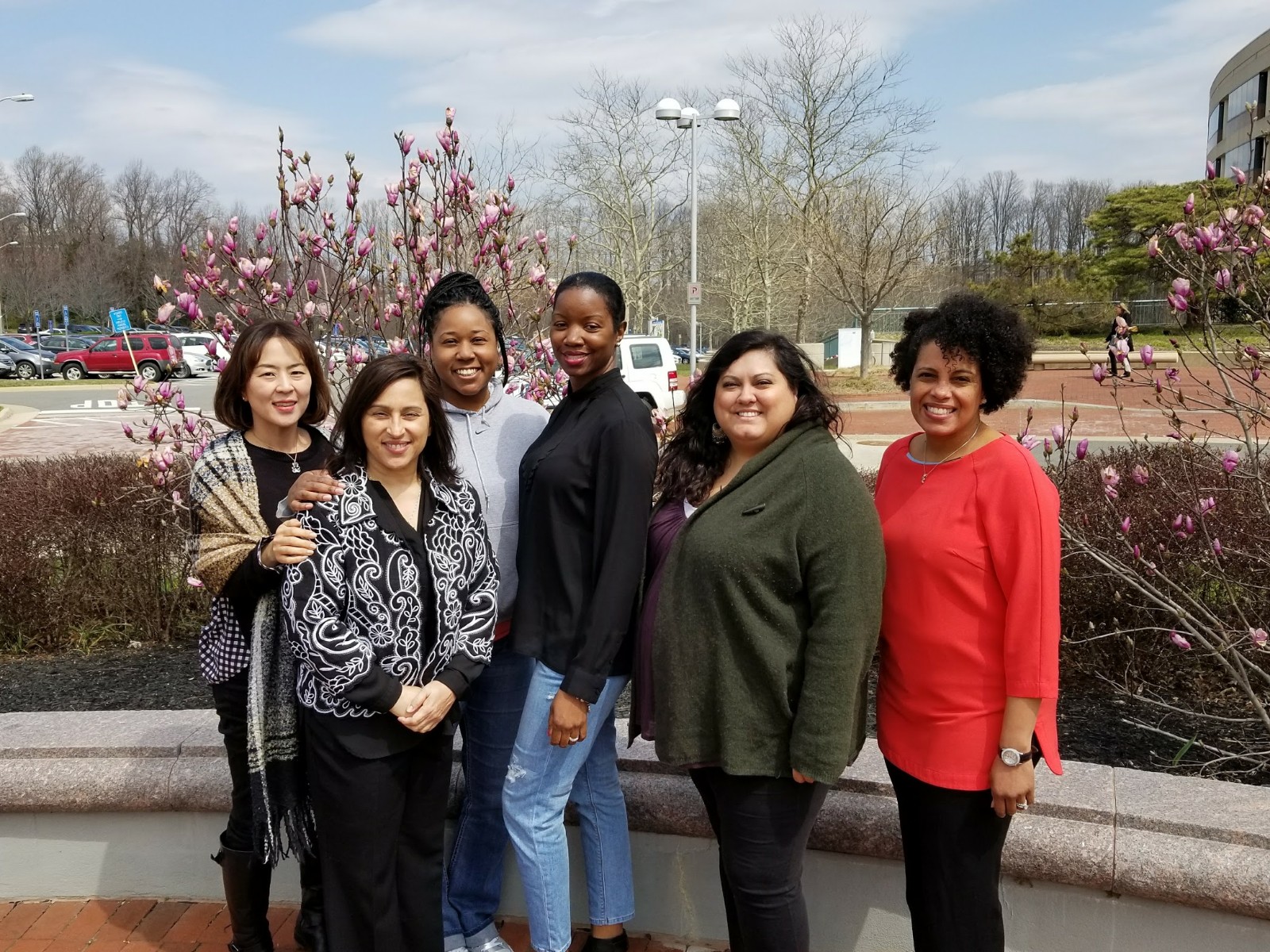 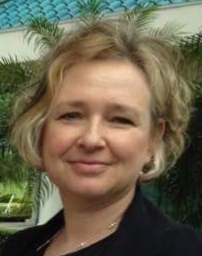 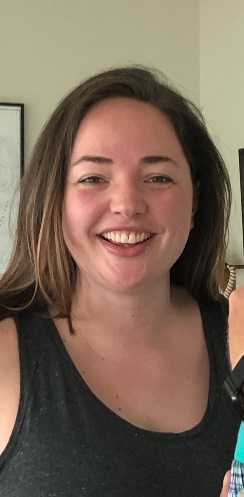 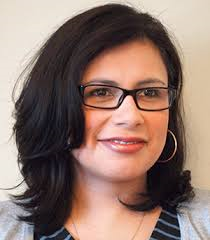 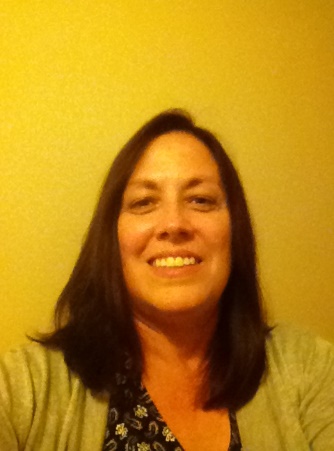 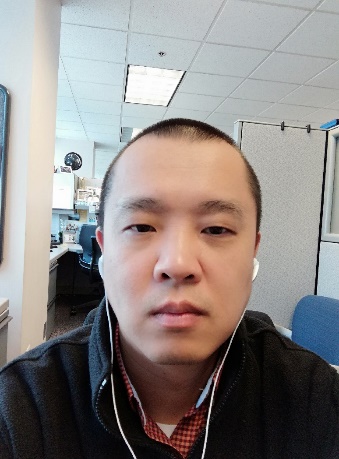 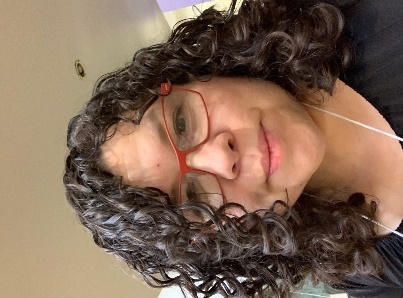 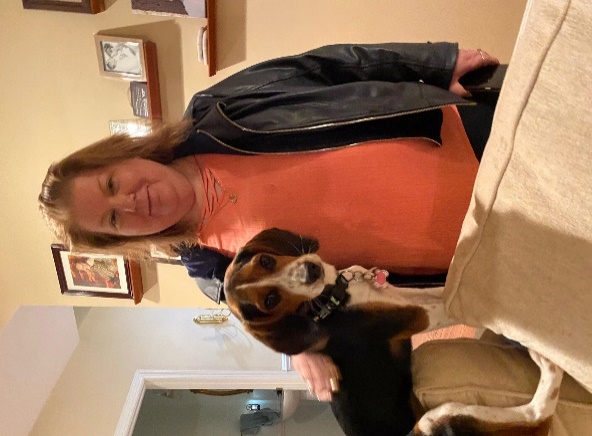 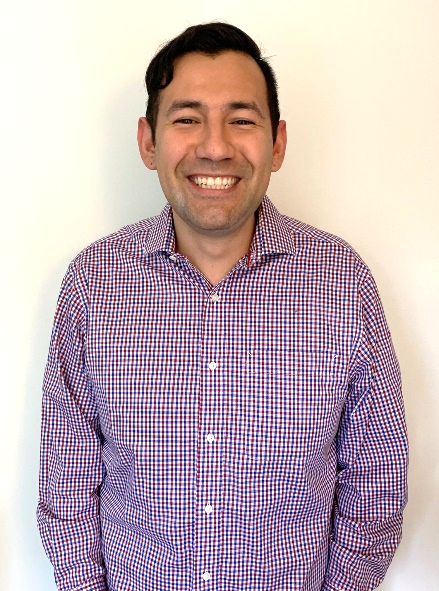 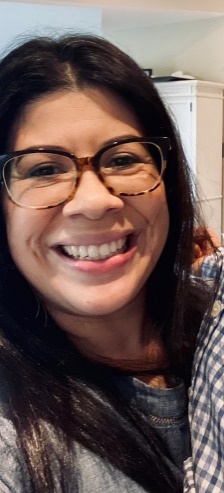 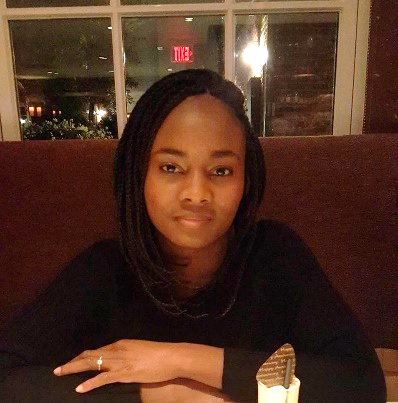 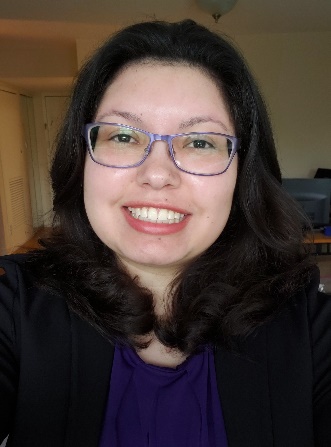 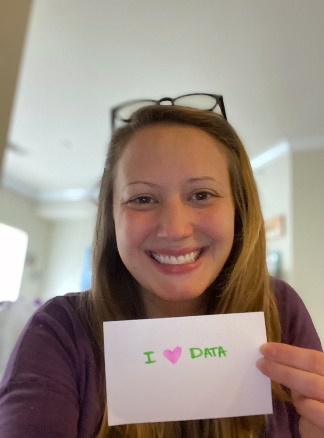 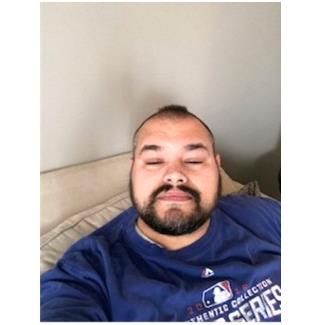 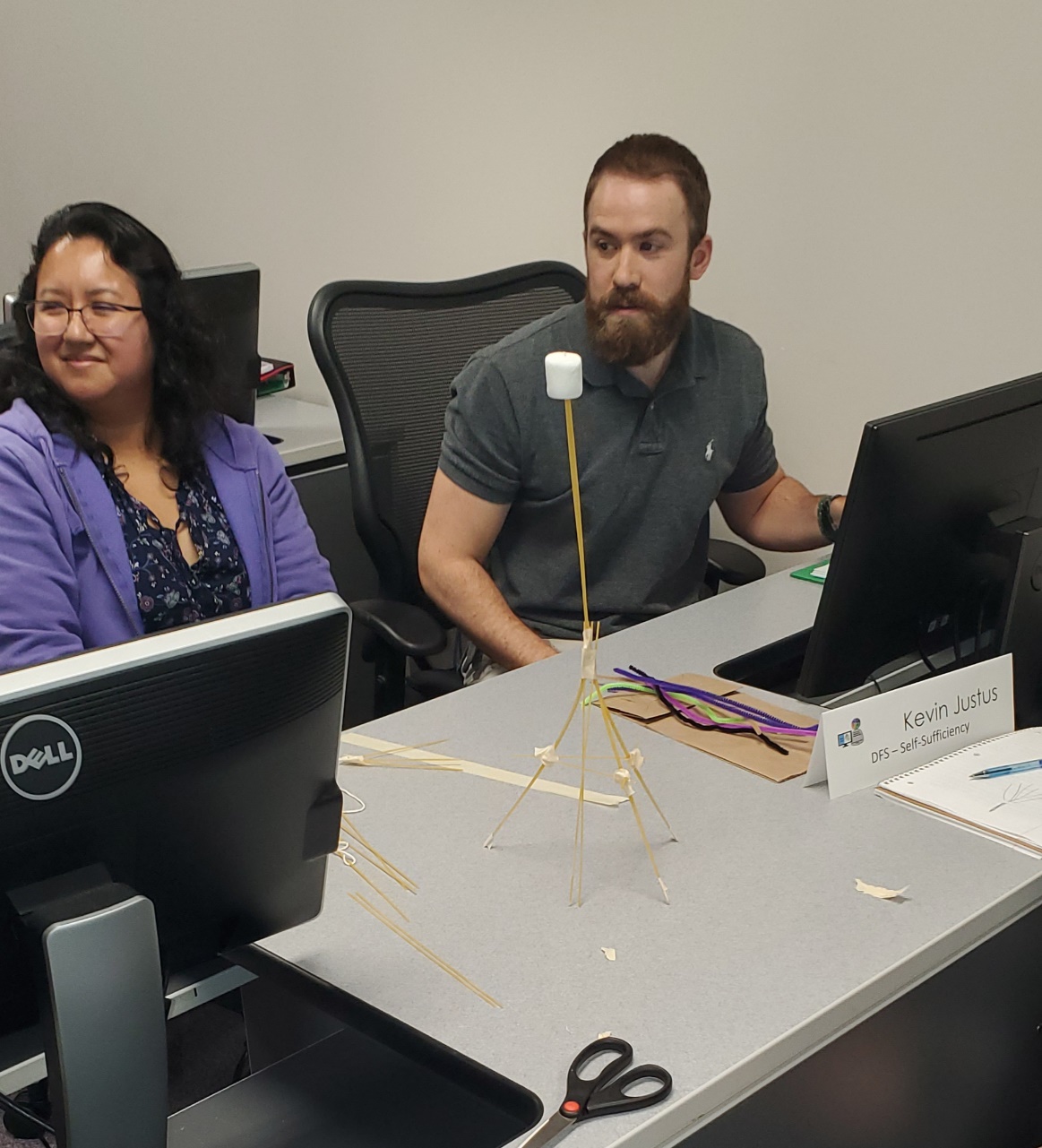 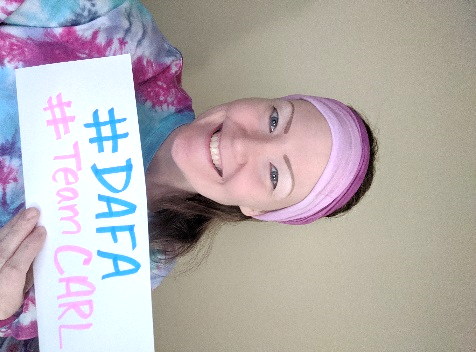 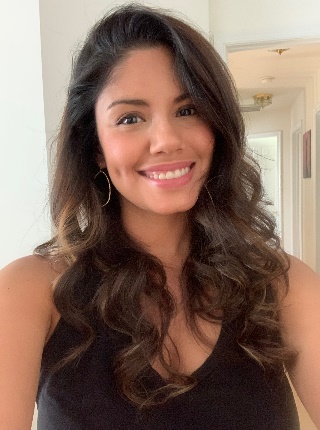 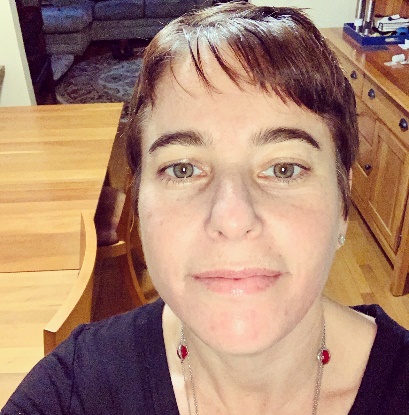 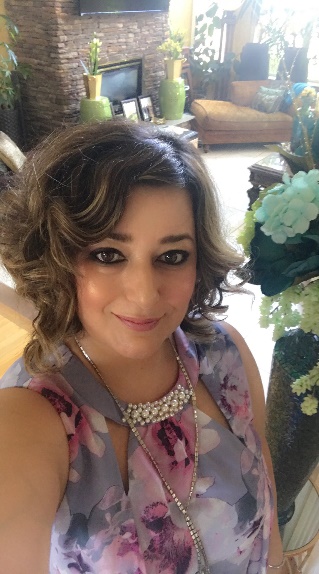 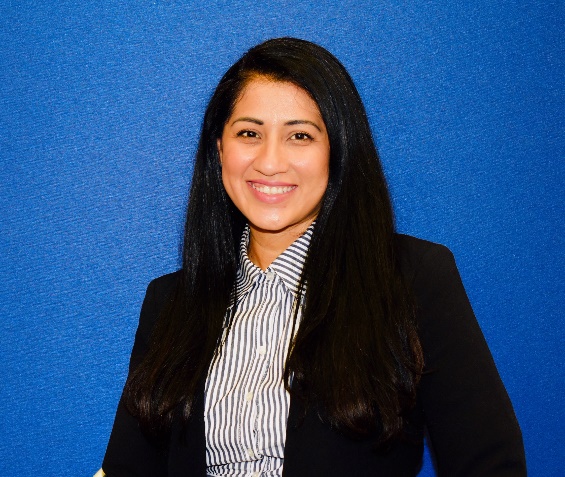 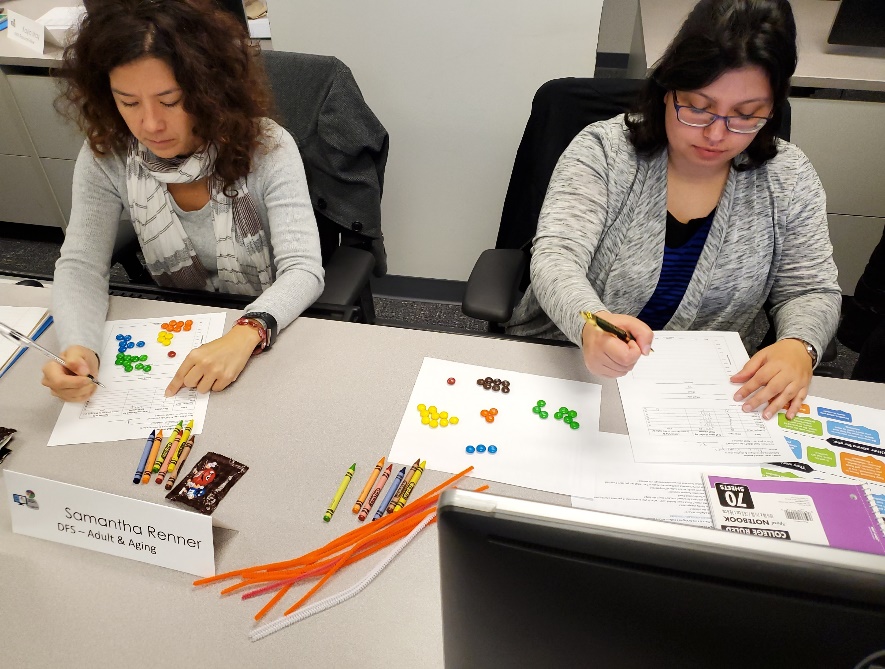 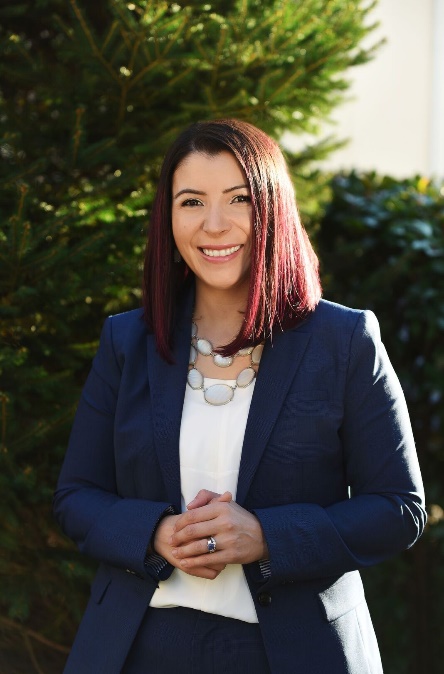 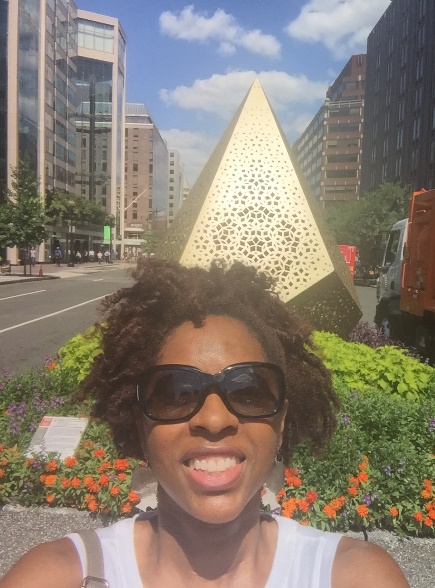 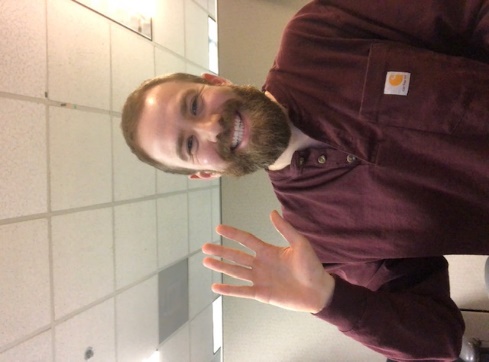 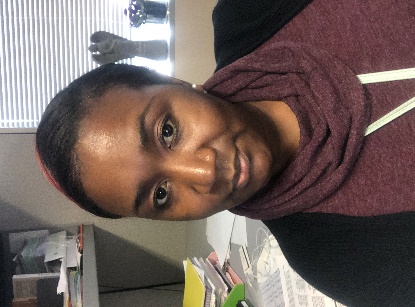 [Speaker Notes: Ana

Again, we want to acknowledge all the contributions that our Fellows have provided for this presentation. You may recognize a few faces from our DAFA Class.]
What are the characteristics of children and youth receiving CSA foster care prevention (FCP) services?
What are the needs of children and parents receiving FCP services and what services are they receiving? 
Which FCP services are effective in addressing which needs? 
Are there combinations of FCP services that produce better outcomes?
Is there a relationship between cost of services or length of services and outcomes? Does it vary by need addressed or by type of service?
Ensuring an effective foster care prevention system for families of children with behavioral health care needs
The Fellows’ program starts with a charge from leadership
[Speaker Notes: Ana

The DAFA analysis focused on the world of the Children’s Services Act, specifically through the lens of Foster Care Prevention Services. CSA leadership charged us with the topic of Ensuring an effective foster care prevention system for families of children with behavioral health care needs. We started by addressing the following questions. Read the questions from the slide.]
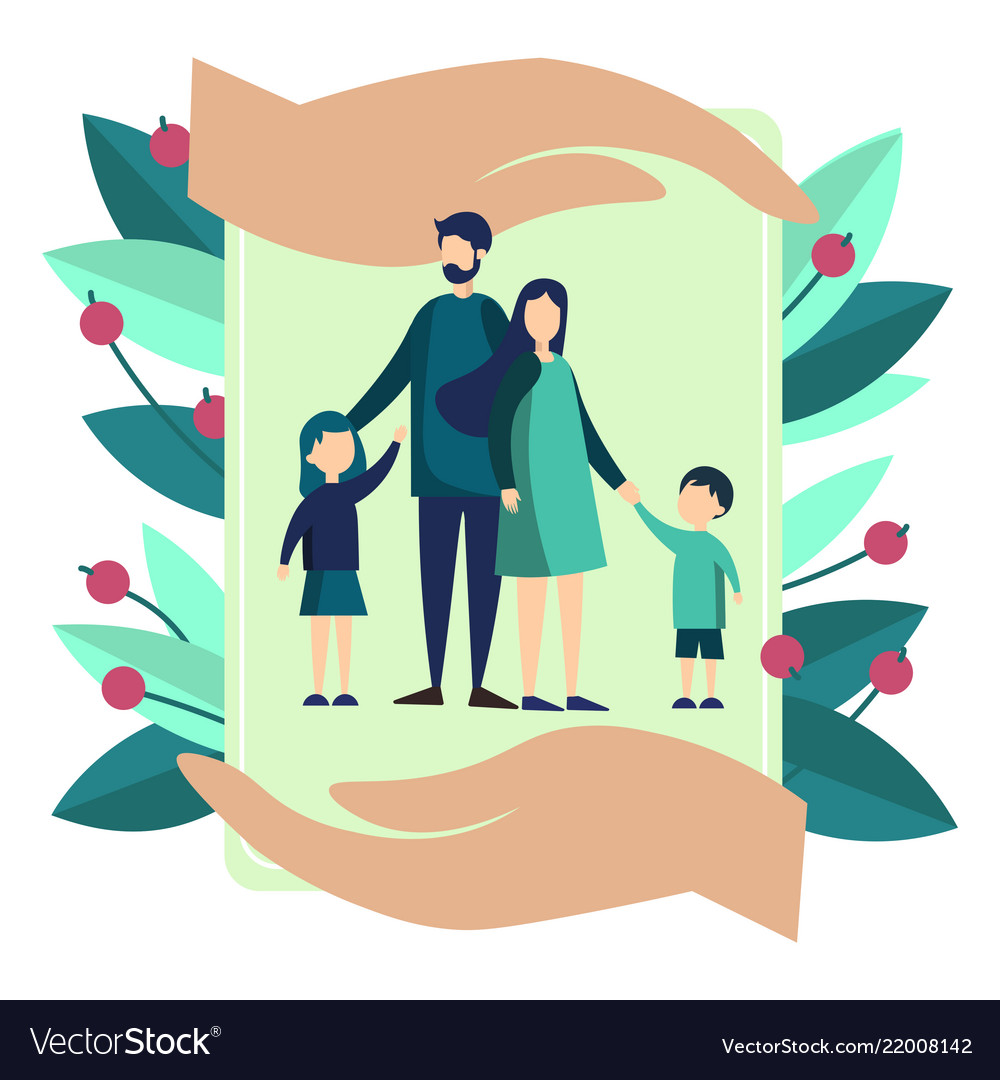 CSA Cohort (n=1368)
Children who were served in CSA with a Foster Care Prevention Service
Foster Care Abuse/Neglect Prevention
Child in Need of Services (CHINS) Prevention
CSA Parental Agreement
Wrap-Around Services for Students with Disabilities
Non-Mandated Services
Those who first received CSA services from FY 16 though FY 18
[Speaker Notes: Ana
One of the first steps in the analysis was to define what Foster Care Prevention really is and the population we will study. CSA mandate types helped us define our population, we are looking at children who received services under these mandates.

Due to data available and policy changes in FY15, we analyzed children who first received CSA services from FY16 to FY18. We also tracked outcomes for these children up to FY19.  After defining all of these parameters, we ended up with a total cohort population of 1,368 children.]
Preliminary Data Analysis Findings:What did the Quantitative Data tell us?
[Speaker Notes: Ana

So what exactly did the quantitative data tell us?]
There is an overrepresentation of Hispanic children and Black or African American Non-Hispanic children
[Speaker Notes: Ana
As a general note, when we refer to the race categories as White, Asian, etc. we are referring to non-Hispanic families or children of that race. When we refer to Hispanic families, we are referring to families or children who are Hispanic of any race. For the rest of the presentation, we will refer to race/ethnicity categories as identity groups. 

When looking at the data, there is an overrepresentation of Hispanic children and Black or African American children who receive foster care prevention services. The percentage is almost twice the percentage of the general population. 

In addition to this, White and Asian children in the cohort were underrepresented with a smaller percentage of White children and a far smaller percentage of Asian children receiving Foster Care Prevention Services. 

Moving forward, when we present data on identity groups, we will be focusing on White, Hispanic, and Black or African American children and families as these three groups make up almost 90% of our cohort.]
The largest concentration of children in the cohort live in 22306 and 22309.
[Speaker Notes: Ana

The Fellows analyzed the location of our FCP children. The top 2 zip codes for children receiving FCP are 22306 and 22309. These two zip codes are adjacent, contain part of the route 1 corridor, and are located in south county. The identification of these zip codes is consistent with previous years’ findings, where these 2 zip codes contained the highest concentration of TANF recipients, screened-in CPS investigations, and separations of foster children. Not only do these two zip codes account for the highest numbers of FCP children, but they are also highly overrepresented when compared to Fairfax county as a whole.]
We see higher rates of teenage girls in the cohort
[Speaker Notes: Ana

When switching our view towards sex groups, we can see that the distribution is not evenly spread out. Males make up a higher percentage of 3-11 year olds, but the largest group in our cohort is pre-teen and teenaged females.]
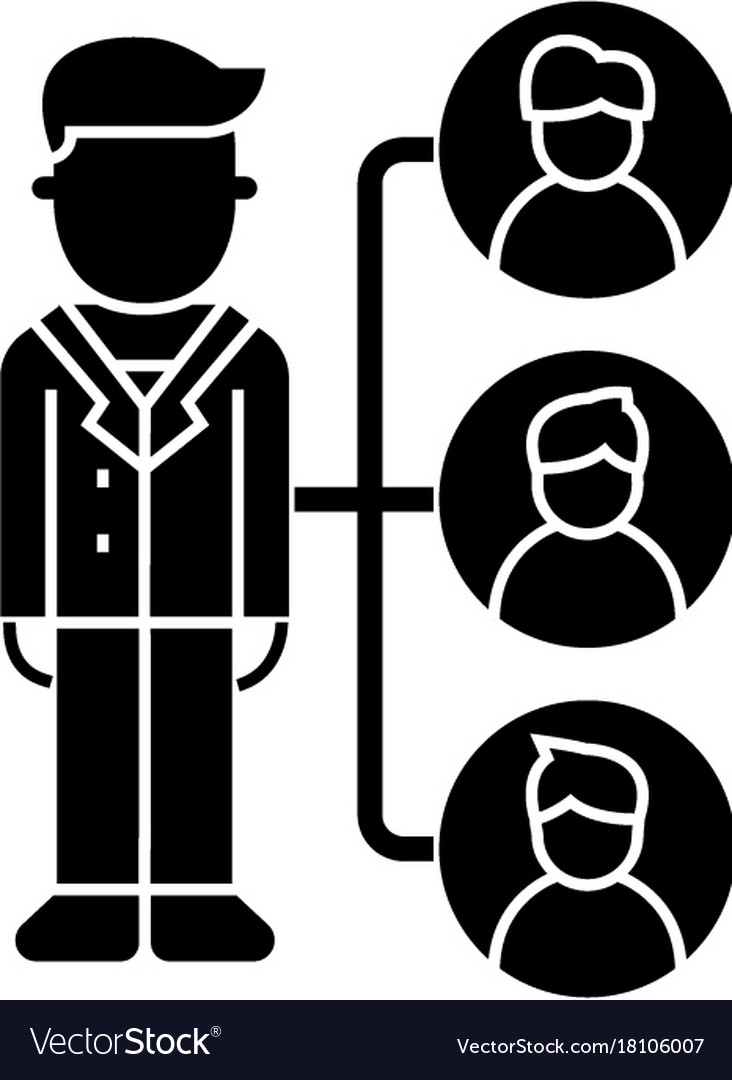 The Importance of Referral Source
[Speaker Notes: Ana

The differences between the children coming from various referral sources is considerable. Referral sources are associated with the need for specific services, for example, one would expect a child coming from CSB to need mental health services. However, the differences go far beyond that with children from each referral source having different identity groups, age, and sex characteristics.]
Most referrals are received from DFS
[Speaker Notes: Ana

With 57% of referrals, children from DFS make up over half of all children receiving FCP services. Children coming from the schools are the next highest group, followed by CSB and the courts. As children from DFS, the schools, and CSB make up about 97% of the entire cohort, our referral analysis will be focused on these three agencies. The population served by each of these referral sources is dramatically different.]
Demographic Findings by Referral Source:
[Speaker Notes: Ana

CSB has a small percentage of Black or African American youth, comparable to that of the county (9%), they are almost entirely teenagers, and mostly female.
DFS is largely non-white, with a quarter of their children between the ages of 0-2, and equally distributed by sex.
The children referred by the schools are more than half White, the majority are teens, and more than half are male.]
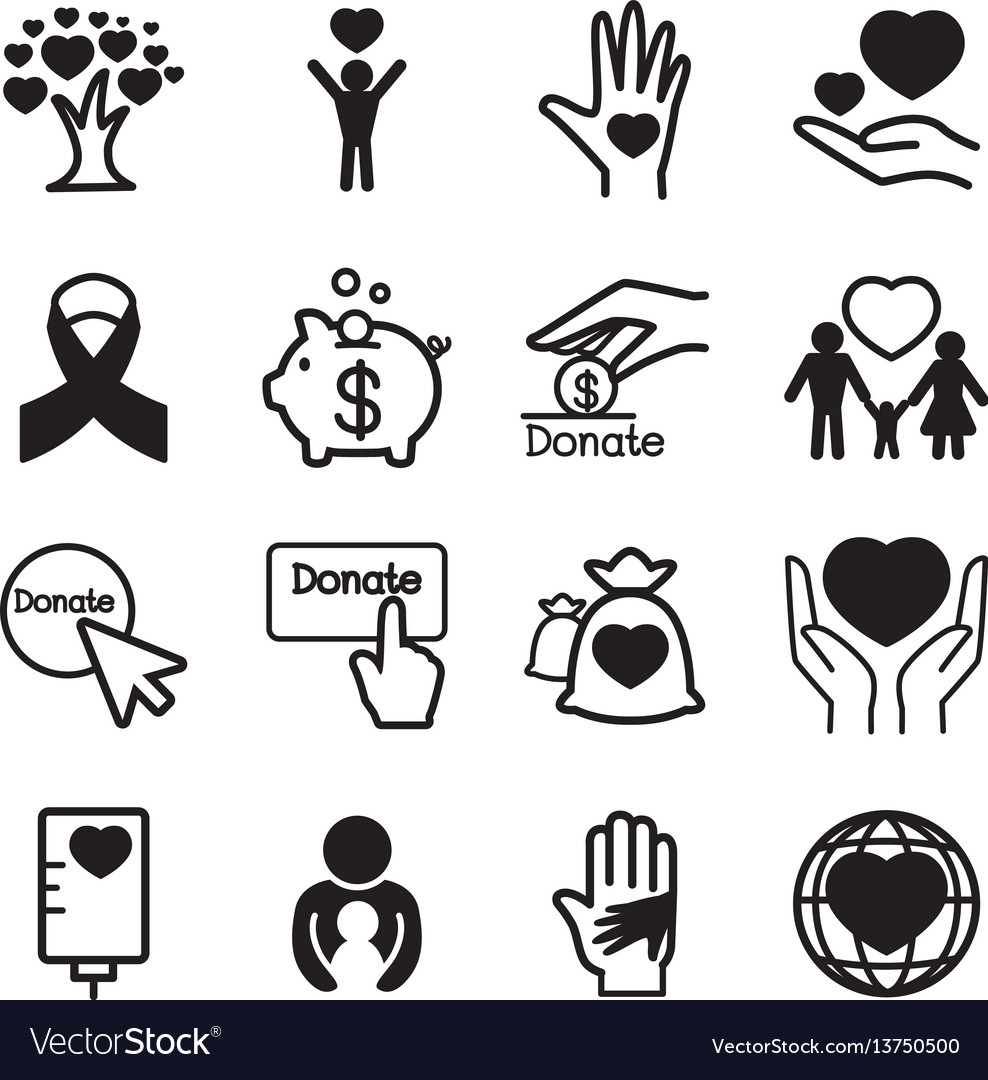 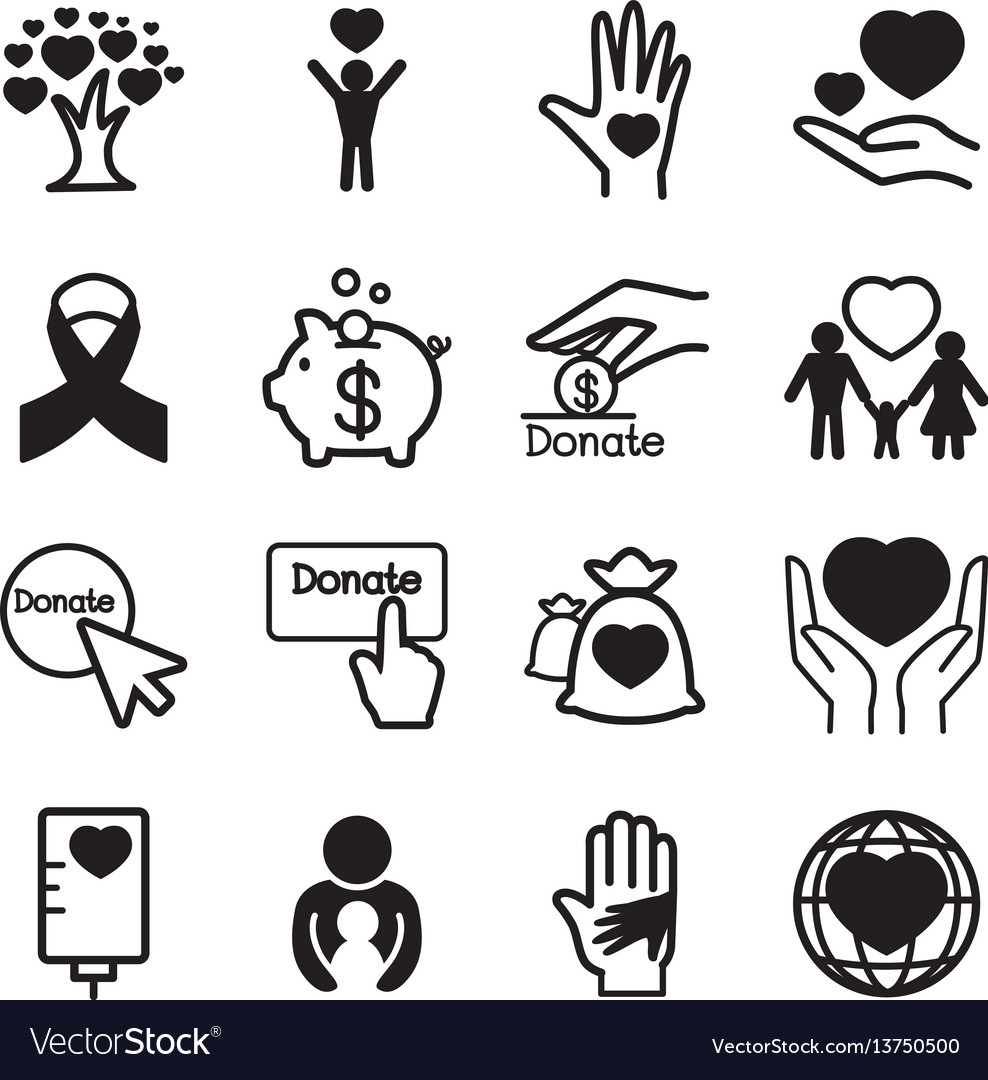 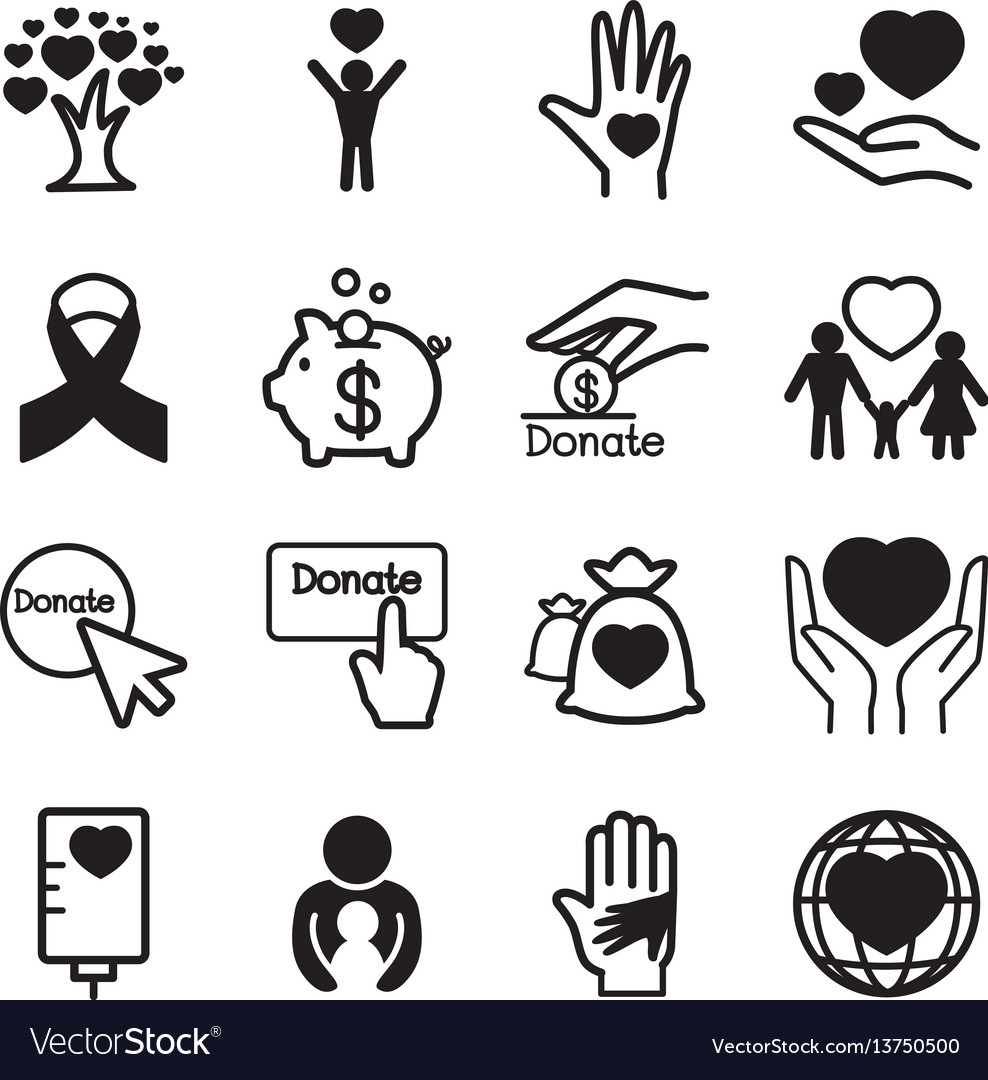 CANS Scores by DomainAssessing Needs and Outcomes
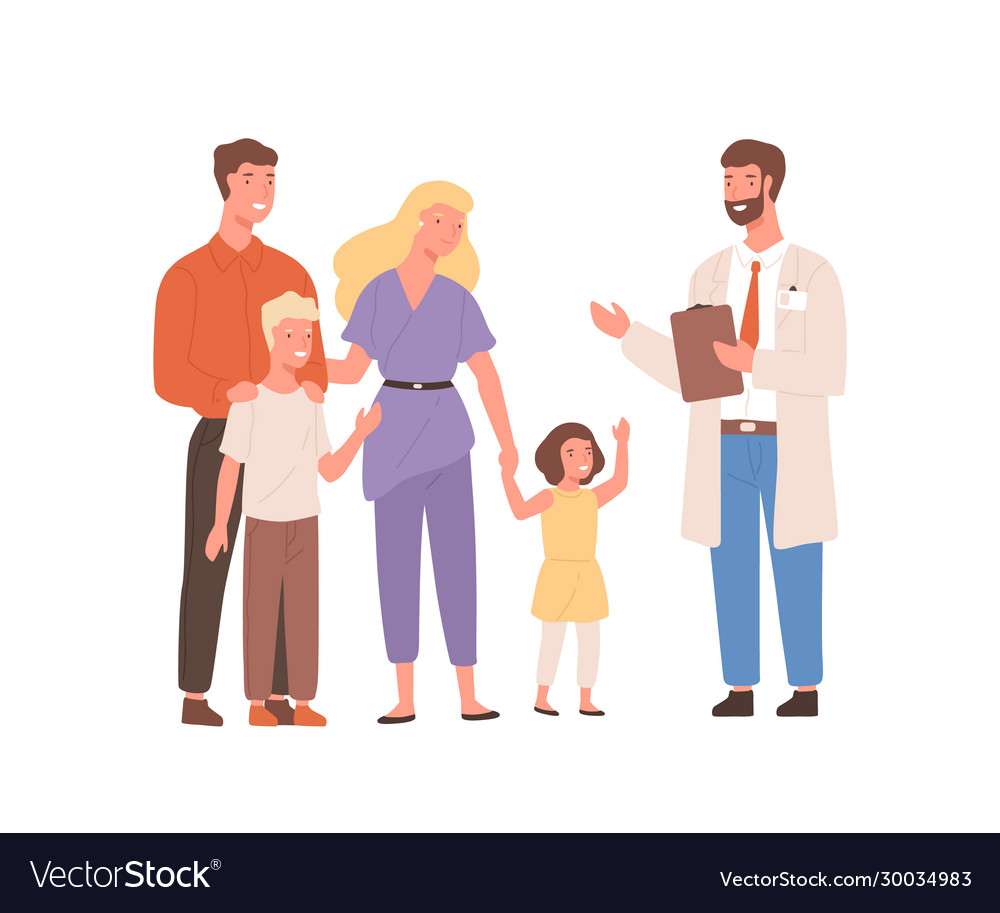 Child Behavioral/Emotional Needs (CN)
Child Risk Behaviors (RB)
Caregiver Needs and Strengths (CG)
[Speaker Notes: Ana

Now that we have learned a bit more about the demographics of our population, we want to switch focus to the needs and strengths of our children. We of course, are talking about the Child and Adolescent Needs and Strengths or CANS assessment,  Many of you might be familiar with this particular assessment.


Now, we will look at how CANS scores changed while children were receiving CSA services, focusing on each of the selected items in the three Domains we examined.]
CANS Scoring: Actionable/Non-Actionable
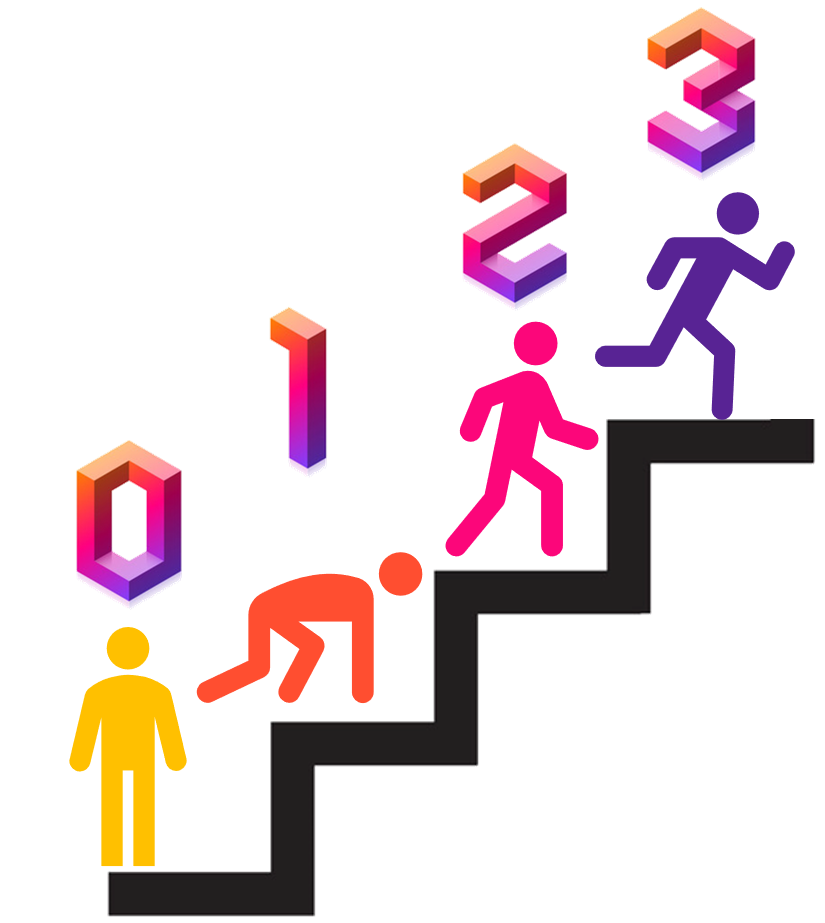 [Speaker Notes: Ana

The CANS is a thorough assessment that aims to categorize the needs and strengths of a child at a point in time in order to aid in service planning. A caseworker would use the CANS to rate a variety of individual items, categorized into “domains.”  Items are rated between 0 and 3.  A rating of 0 or 1, meaning no to mild need, is considered “non-actionable,” a rating of 2 or 3, meaning moderate/severe need, is categorized as “actionable.” This thoroughness can make a CANS analysis seem daunting.   CANS are administered at intake and then repeated frequently throughout a child’s time receiving services.]
Challenges in Measuring Need
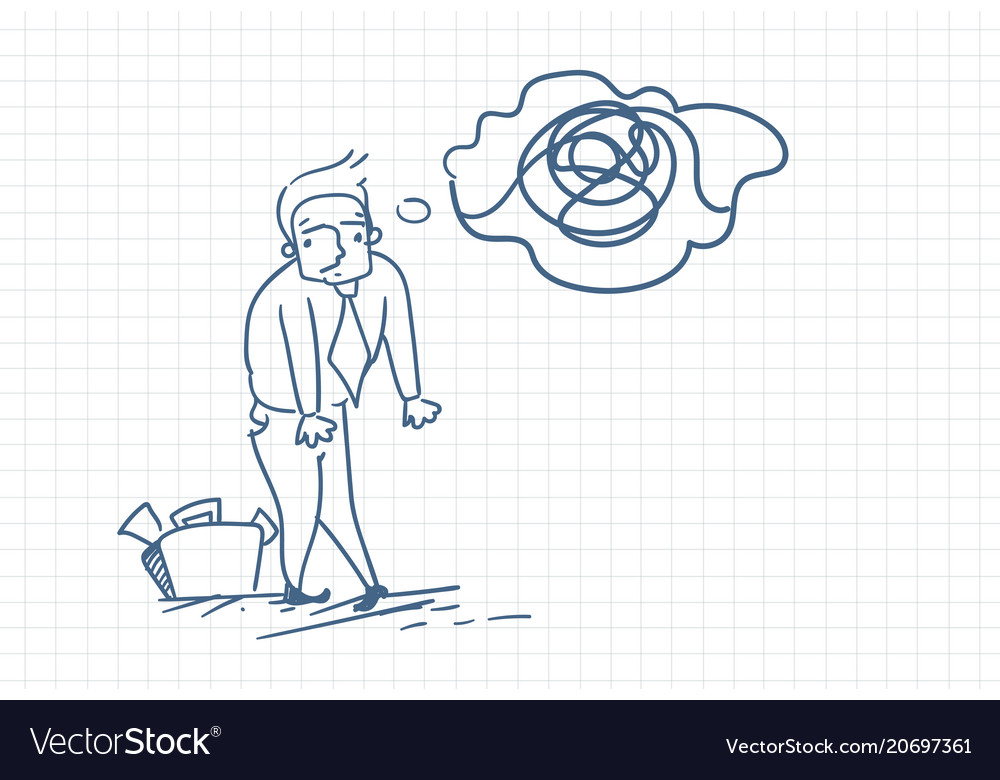 At minimum, the CANS has 5 domains and 50 different items, where do we even start?
How do we measure both need and outcomes using the CANS?
[Speaker Notes: Ana

There are 5 “domains” and over 50 individual items and multiple CANS per child. With so much data per child, there are inherent challenges to using CANS data. In order to deal with this level of complexity, we had to make some choices. To start, we coordinated with CSA leadership to understand what domains were of particular interest, we selected the 3 domains leadership believed were the most significant in generating services: Child Behavioral/Emotional Needs, Child Risk Behaviors, and Caregiver Strengths and Needs.]
There are multiple ways to analyze CANS scores
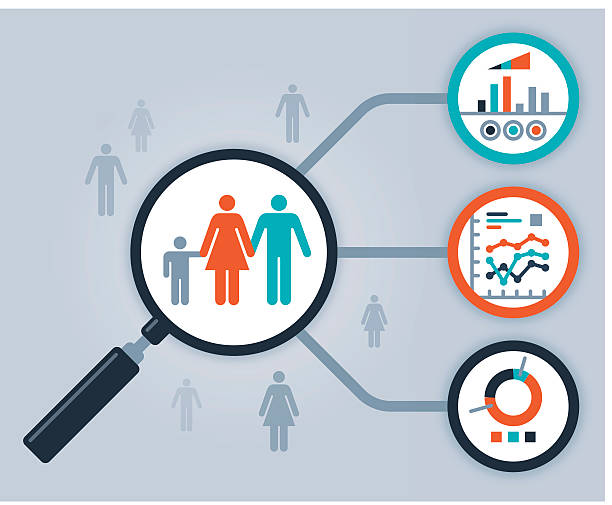 [Speaker Notes: Ana

Once we received the data, we then took this process one step further and selected the most frequently seen actionable items under each domain.  As the CANS groups scores into actionable and non-actionable, our DAFA analysis identifies the percentage that are actionable and use that to characterize the level of need.   In addition to this, we also counted the total number of actionable items (TAIs) a single child had in each domain, a practice we discovered during our literature review.  

In order to measure need and show progress, this portion of the analysis was limited to only children for whom we had both a first and last CANS. We also limited ourselves to using only the CANS for children over 5.  Out of the 1368 children in our cohort, 542 met this criteria.]
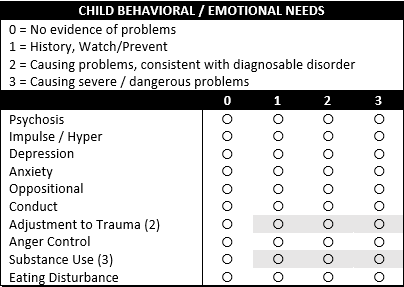 CANS: Child Behavioral/ Emotional Needs (CN)
[Speaker Notes: Ana

As we go through our CANS analysis, we will be doing so by walking through each identified domain. For the purposes of this presentation, you may see us use the acronym CN or use the words Child Needs to stand for the Child Behavioral/Emotional Needs domain. 

When analyzing individual items, a decision needed to be made on which items to focus on as some items impact our children more than others. When analyzing the Child Needs domain, the decision was made to focus on the yellow highlighted items as those are actionable for at least 30% of our cohort.]
Depression and Anxiety were the most frequently assessed initial Child Needs
[Speaker Notes: Ana

These 6 items- Depression, Anxiety, Impulse/Hyper, Anger control, Adjustment to Trauma, and Oppositional Behavior- met that criteria. Two specific items, Depression and Anxiety are so prevalent that they impact over half of the children of the children in our cohort.]
Females are more likely to have Depression, Anxiety, and Adjustment to Trauma as actionable
[Speaker Notes: Ana

Actionable items in the Child Needs domain have different rates in females and males. Research alludes to similar rates of mental health issues in females and males, however, the expression of these mental health issues are different between the sexes. Research points to females being more likely to be open with feelings as well as a tendency to express through self-harm, thus leading to behaviors that make them actionable in depression, anxiety, and adjustment to trauma.  

E.L.- Link for research- https://www.health.harvard.edu/womens-health/women-and-depression]
Males are more likely to have Anger, Impulse/ Hyper, and Oppositional Behavior as actionable
[Speaker Notes: Ana

Research also point to males expressing this behavior through harming others, we see this reflected in our findings with more males in our cohort being actionable in anger control, impulse/hyper, and oppositional behavior. 

E.L.- Link for research- https://www.health.harvard.edu/womens-health/women-and-depression]
Child needs decreased after receiving services, We still worry about depression, anxiety, and Impulse/Hyper.
[Speaker Notes: Ana

Switching focus towards outcomes, this chart shows the percent of children who started actionable in an item in their first CANS and moved to non-actionable at their last. Simply put, this chart shows the improvement rate meaning that  higher percentages are good. This is a way for us to measure improvement per item.  

Anger control was the item that was most susceptible to change with 63% of children moving from actionable to non-actionable. 

While Depression and Anxiety also had large drops in percentages, they also have the highest frequency of being actionable at the first CANS. 56% of children stayed at actionable for depression after receiving services, the same is true for 59% of children in anxiety and 63% of children in Impulse/Hyper.]
After receiving services, the median number of actionable items dropped for CN
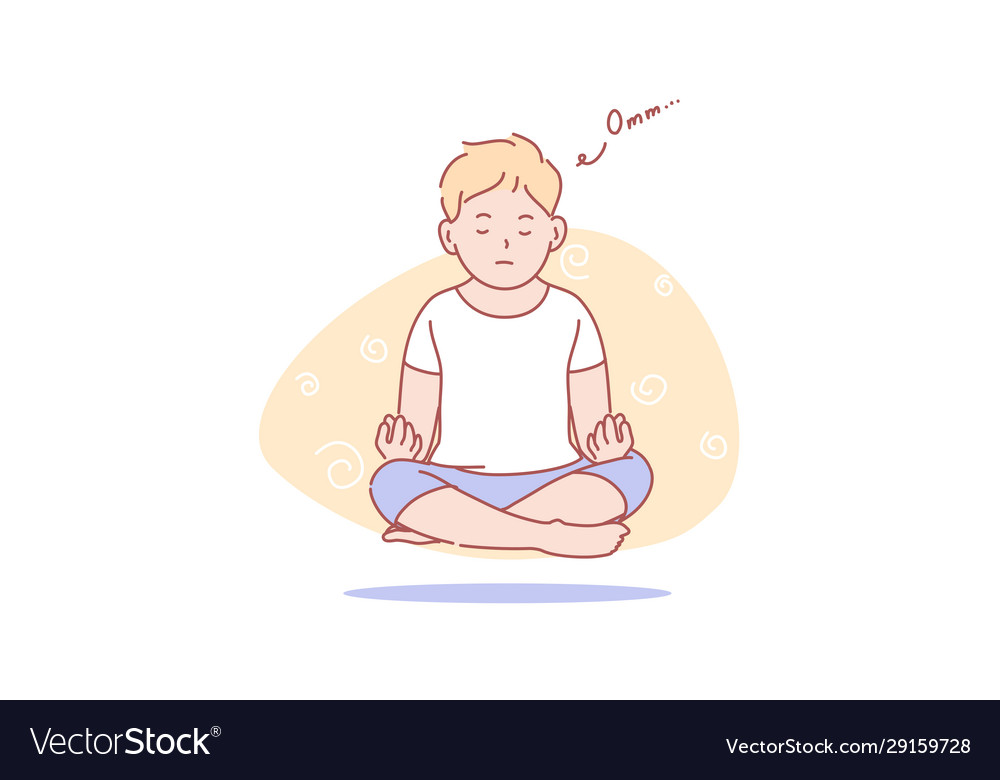 [Speaker Notes: Ana

Another way to analyze CANS information is by taking a look at the total number of actionable items for the “average” child. In our analysis, when we refer to average, we are actually referring to the median. This is due to the fact that the median helps us mitigate the impact of outlier scores. The “average” child receiving services has 3 actionable items in the child behavioral/emotional needs domain. 

The median number of actionable items in Child Needs dropped by 1 item between the first and last CANS. While we are happy to see the level of change in Child Needs, we know that having multiple needs is still an issue for these children & families. 

And on that note – I will hand it off to my colleague, Eduardo Leiva.]
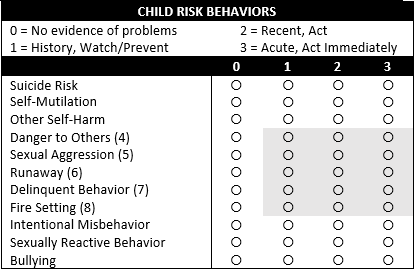 CANS: Child Risk Behaviors
(RB)
[Speaker Notes: Eduardo

Thank you, Ana. Next, we’ll describe our findings in the Child Risk Behaviors domain. For the purposes of this presentation, you may see us use the acronym RB to stand for the Child Risk Behaviors domain. In general, actionable rates for Child Risk Behaviors are low. In setting a criteria for which specific items to delve into, the decision was made to analyze items that were actionable for at least 10% of our FCP children. The items highlighted in yellow met our criteria.]
Suicide Risk is the most frequent actionable item for Child Risk Behaviors
[Speaker Notes: Eduardo

These five items- Suicide Risk, Self-Mutilation, Danger to Others, Self-Harm, and Intentional Misbehavior- met our criteria. One particular item, Suicide Risk, is prevalent in almost one third of all children receiving FCP services.]
Typically, Females are more likely to harm themselves; Males more likely to harm others
[Speaker Notes: Eduardo

Aligning with the point made in the Child Needs section and the accompanying research, Females are more likely to harm themselves and males are more likely to harm others. Females had double the rate of actionable Suicide Risk and triple the rate of Self-Mutilation when comparing to males.

Males had double the rate of Danger to Others and Intentional Misbehavior when comparing against females.]
White children are more likely to present with all these risk behaviors except for Intentional Misbehavior
[Speaker Notes: Eduardo

As we have seen before, the percentage of children actionable for an item is not the same for different groups. For almost every Risk Behavior, White children had the largest percentage of actionable behaviors. The most pronounced item being Suicide Risk with 38% of White children being actionable in this item. 

One important item to note is that Black or African American children had the largest percentage of intentional misbehavior with 17%. In every other risk behavior category, Black or African American Children have considerably lower percentages for actionable items when compared to White children. We understand that it is only a 1% difference, however, the context of this being the only risk behavior where Black or African American children have the highest percentage does imply that there should be additional study and questions posed regarding intentional misbehavior. We will circle back to this point at the conclusion of the presentation.]
Risk behaviors decreased in all items. We’re glad to see the level of reduction in Suicide Risk.
[Speaker Notes: Eduardo

When we look at improvement rates, we see a great level of change in the Risk Behaviors domain. Suicide risk in particular, was reduced from actionable to non-actionable for 78% of our children. Other self-harm was the most resistant item to change- dropping 62%.   All of the selected risk behaviors dropped by more than 60%.]
After receiving services, the “average” number of actionable items was reduced for Risk Behaviors.
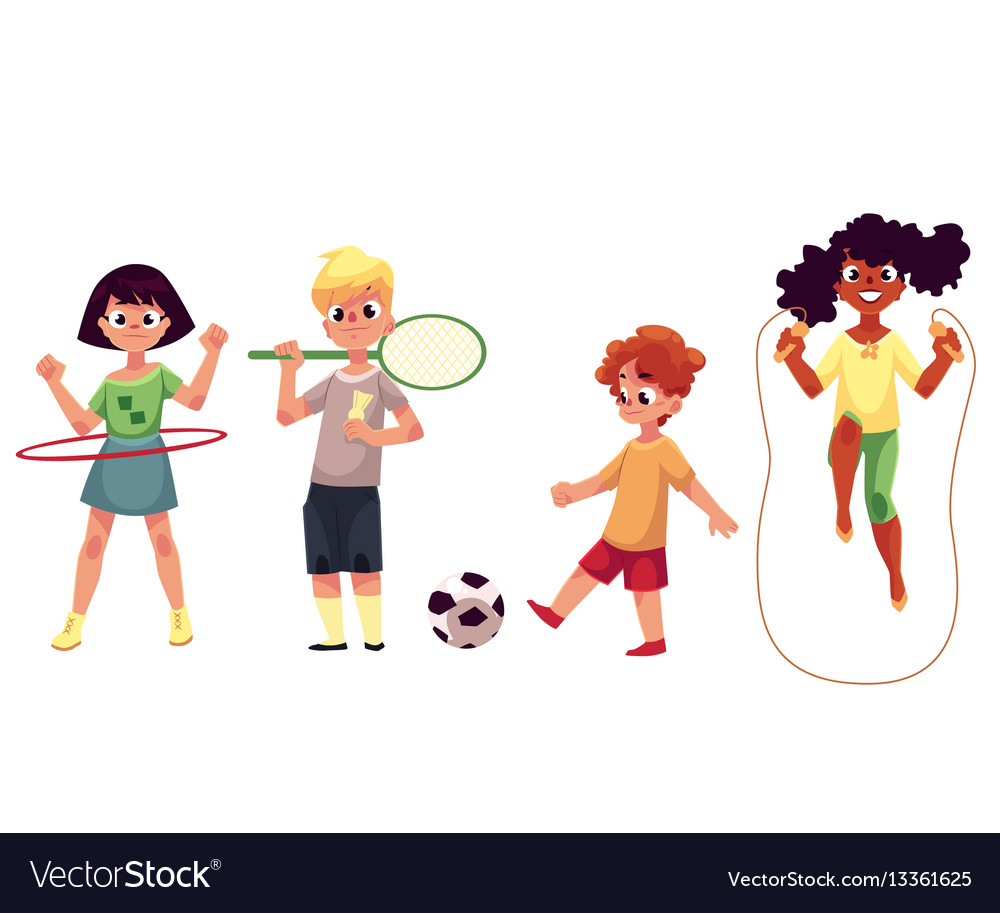 [Speaker Notes: Eduardo

Using another view for outcomes, the median number actionable items in the Child Risk Behaviors category fell from one to zero. Meaning, the average child had no actionable items in risk behaviors. We’re happy to see this change. Pause for three seconds.]
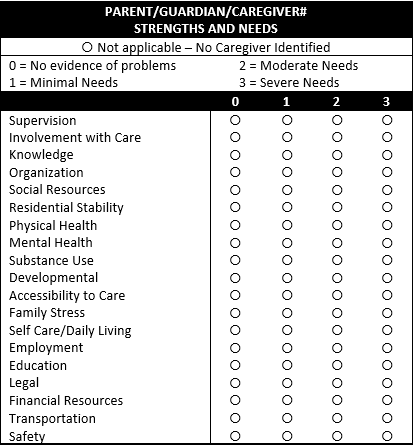 CANS: Caregiver Strengths and Needs (CG)
[Speaker Notes: Eduardo

We’ll now move on to describe our findings in the CANS Caregiver Strengths and Needs domain. For the purposes of this presentation, you may see us use the acronym CG or the words Caregiver Needs to stand for the Caregiver Strengths and Needs domain. Again, decisions needed to be made on which items to focus on, particularly for this domain, as there are 19 potential items that can be actionable. When analyzing these items, the decision was made to focus on the items highlighted in yellow as they were actionable for at least 20% of our cohort.]
Family Stress is the most frequent caregiver need, occurring initially in 69% of children
[Speaker Notes: Eduardo

These 6 items- Family Stress, Knowledge, Supervision, Social Resources, Financial Resources, and Safety- met our criteria. The Family Stress item is so prevalent that it impacts over 2 out of every 3 families receiving FCP services. In addition to this, the actionable rates of knowledge and supervision are also very high with over 40% of all families experiencing knowledge and supervision issues.]
White caregivers are more less likely to present with these Caregiver Needs
[Speaker Notes: Eduardo

These 6 items- Family Stress, Knowledge, Supervision, Social Resources, Financial Resources, and Safety- met our criteria. The Family Stress item is so prevalent that it impacts over 2 out of every 3 families receiving FCP services. In addition to this, the actionable rates of knowledge and supervision are also very high with over 40% of all families experiencing knowledge and supervision issues.]
Rates for actionable CG decreased in all items. We still worry about Family Stress.
[Speaker Notes: Eduardo

Speaking of safety, it is the item that shows the most improvement with a 76% of children who were actionable at first cans moving to non-actionable in their last. We do, however, still worry about Family Stress as it is the most frequent actionable item for caregiver strengths and needs at first CANS. 44% of children were still actionable in Family Stress at last CANS.]
White families had fewer median TAIs for CG compared to Black or African American and Hispanic families.
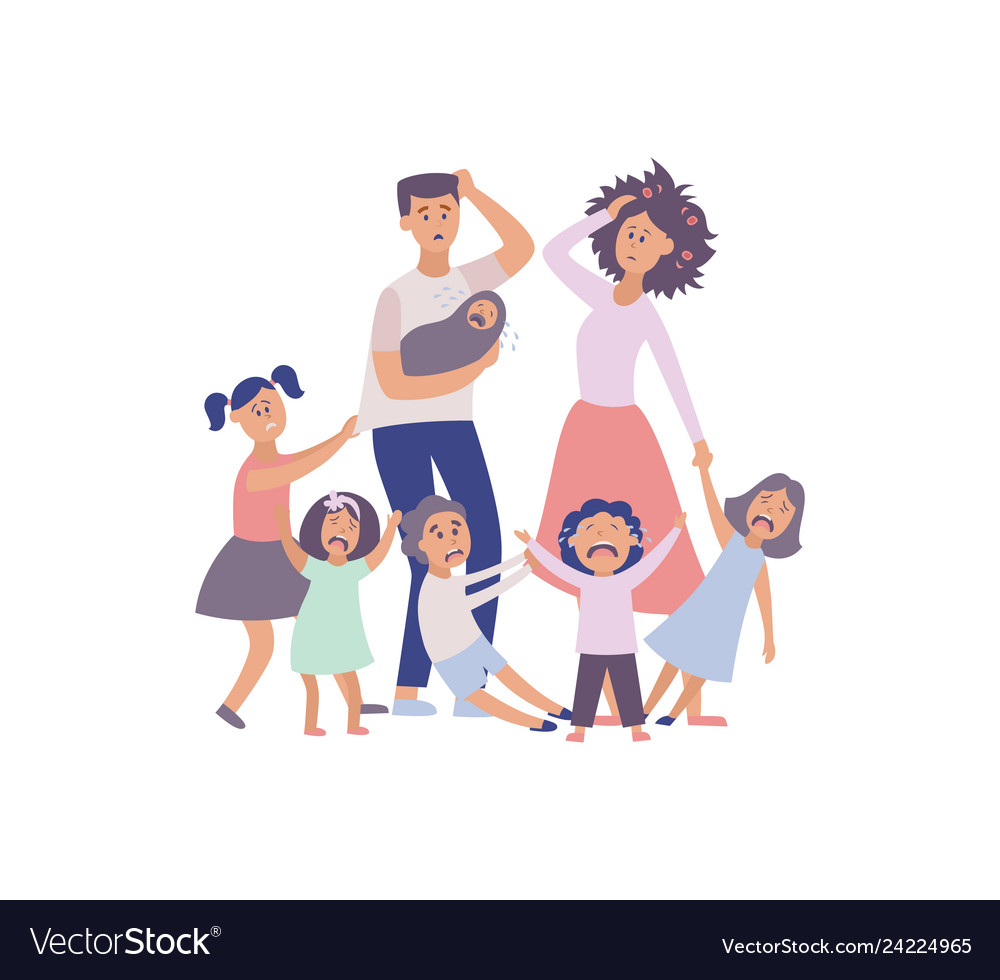 [Speaker Notes: Eduardo

The average amount of caregiver actionable items is 3 when analyzing the whole cohort. However, this is not the case with every population. When looking at identity groupings, White caregivers typically have fewer TAI’s on their first CANS compared to Black or African American and Hispanic identity groups.]
After receiving services, the “average” number of actionable items was reduced for CG
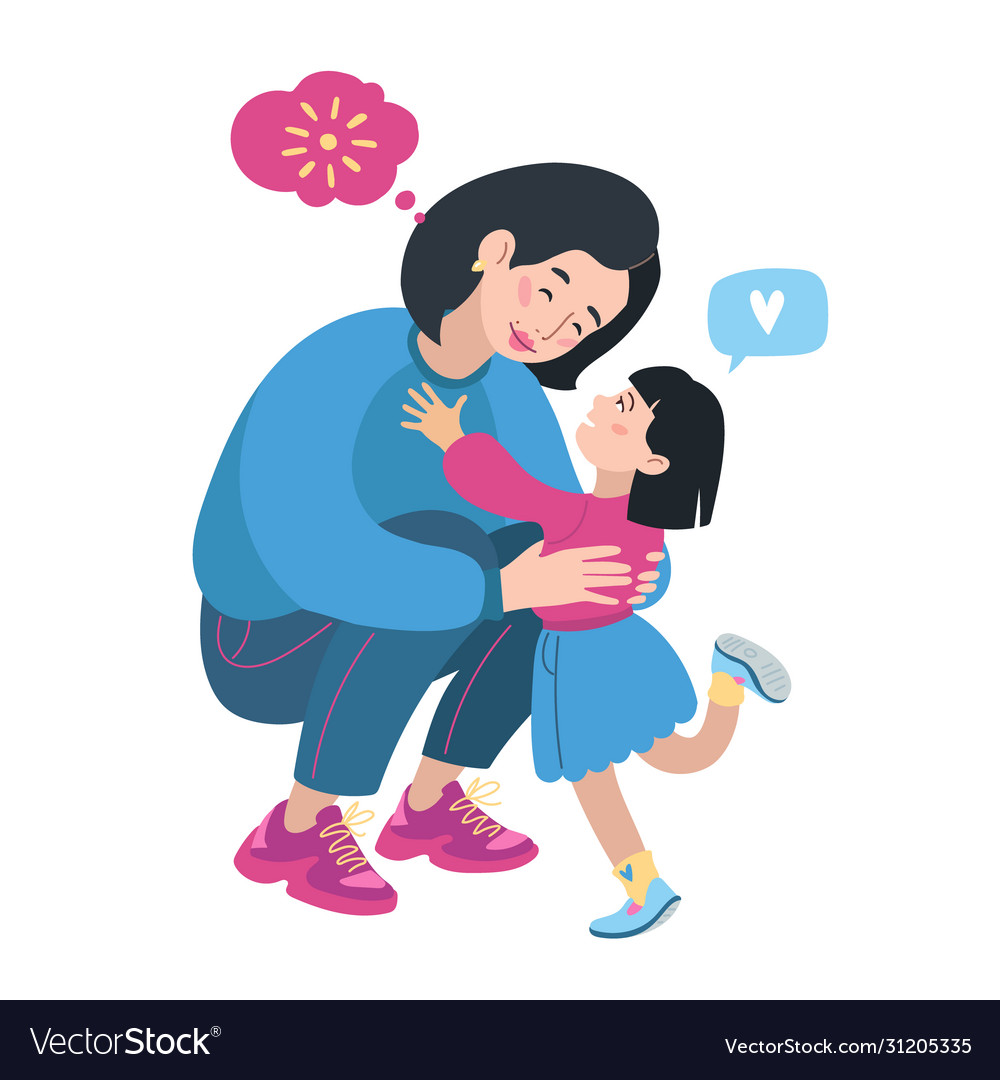 [Speaker Notes: Eduardo

As mentioned in the previous slide, the average family typically has 3 total actionable caregiver items in their first CANS. 

For the total cohort, the average number of actionable items for Caregiver Needs was reduced by two. That’s an amazing reduction. Pause for three seconds.]
CANS SCORES BY REFERRAL SOURCE
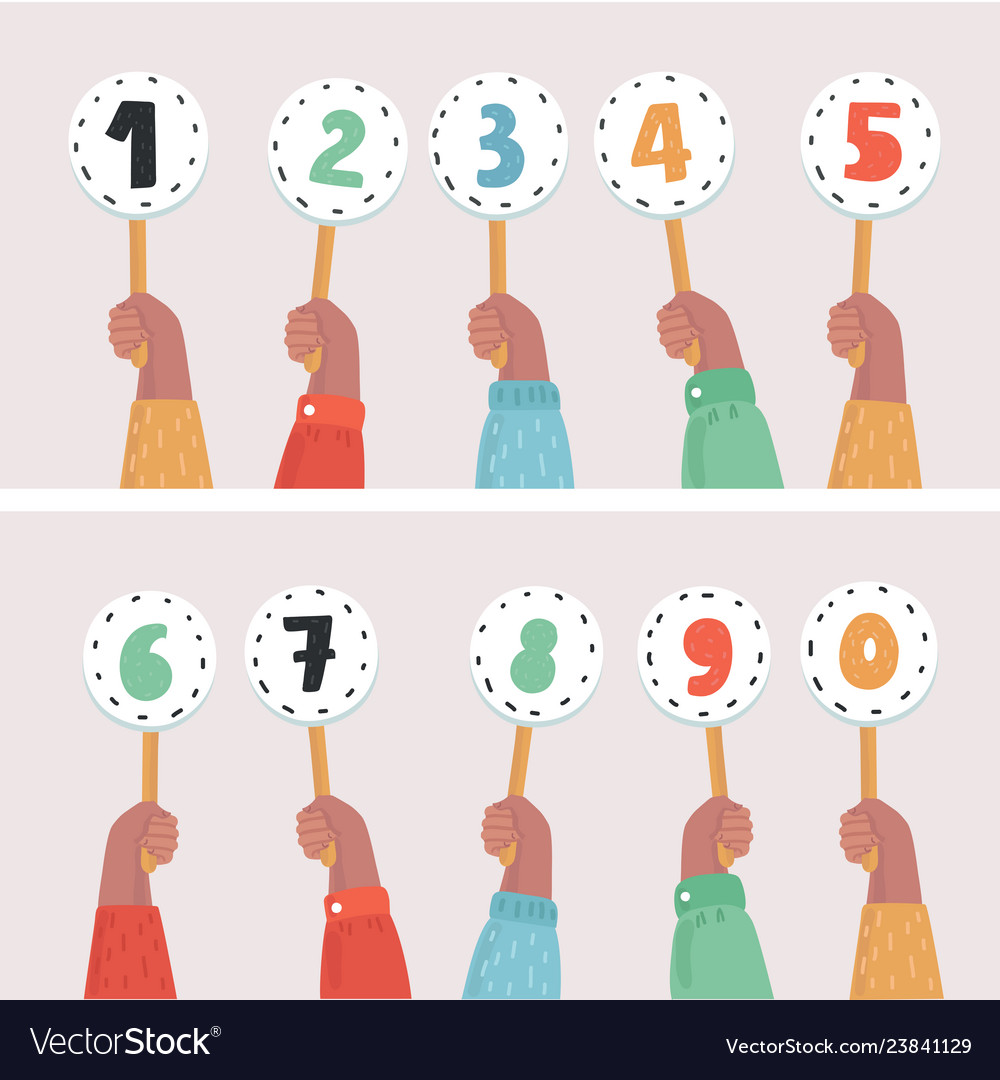 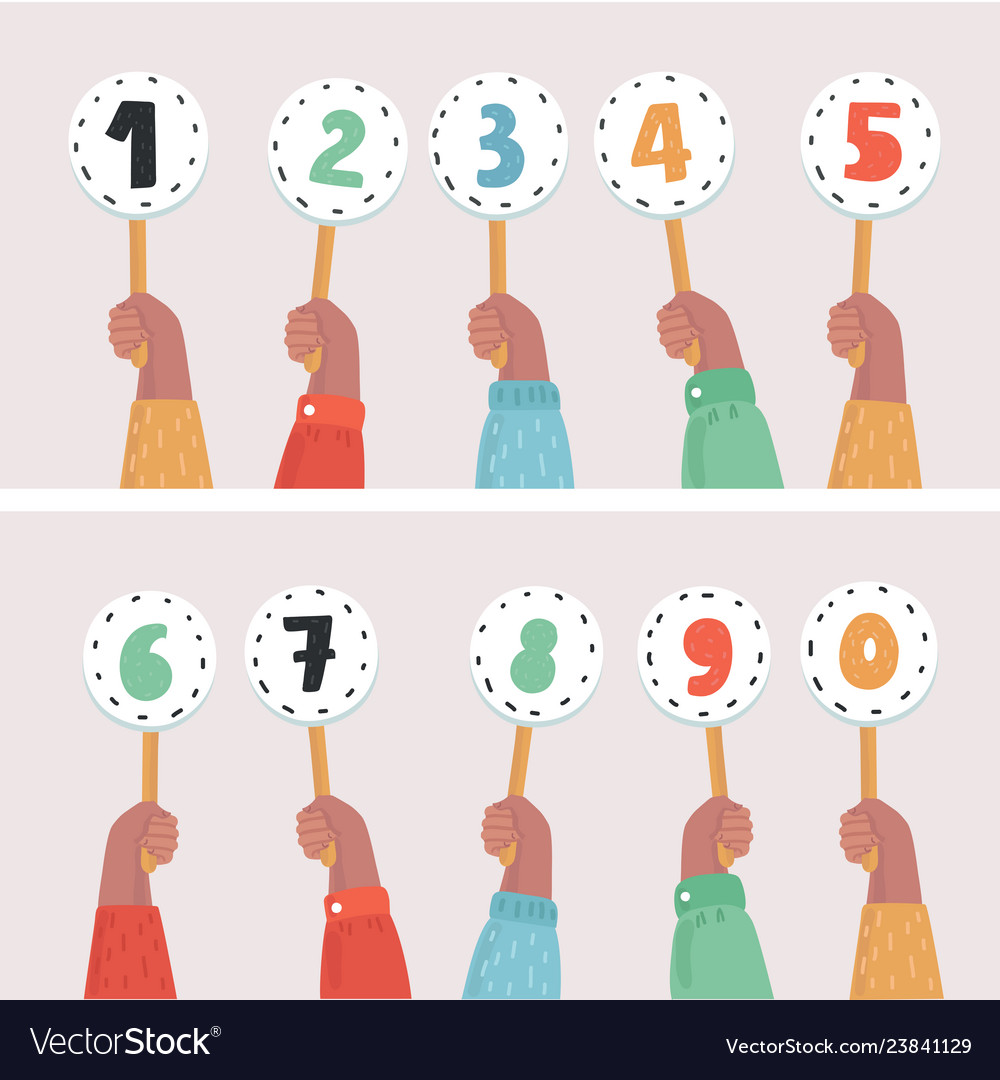 [Speaker Notes: Eduardo

the children receiving FCP services can look very different depending on the referral source. This is true for CANS Scores as well. As we are using CANS scores to measure needs, we’ll outline how needs look different from different referral sources.]
First CANS Findings by Referral Source: CSB
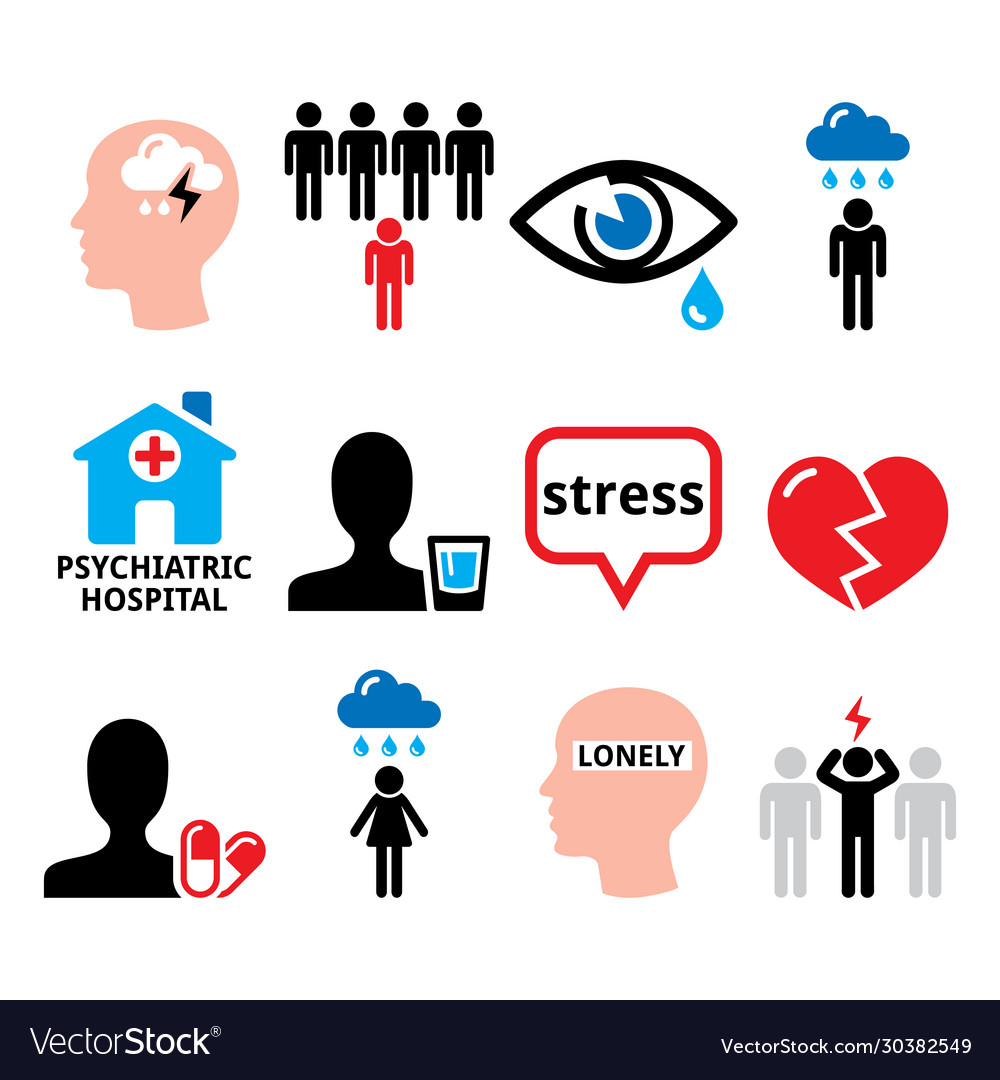 n=120
88% 
Depression
76% 
Anxiety
73% 
Suicide Risk
47% 
Self-Mutilation
33% 
Supervision
28% 
Social Resources
[Speaker Notes: Eduardo

We’ll show three slides formatted like this one, one for each referral source. This slide shows the rates of individual items at First CANS. Focusing on CSB, Almost all children referred by CSB are actionable in Depression, three quarters of CSB children are also actionable in Anxiety. These children have extremely high rates of Suicide Risk as well as Self-Mutilation. They also have the lowest rates for actionable items in supervision and social resources. 

AI = Actionable Item
All rates are for First CANS

CSB-CN: 
Depression = 88% with AI (compared to School – 60% and DFS – 25%), 
Anxiety = 76% with AI (compared to School – 66%, and DFS – 24%)

CSB-RB: 
Suicide Risk = 73% with AI (compared to School – 25% and DFS – ?? Even lower)
Self-Mutilation = 47% with AI (compared to School – 20% and DFS – 5%)

CSB-CG: 
Supervision = 33% with AI (compared to School – 42% and DFS – 43%)
Social Resources = 28% with AI (compared to School – 43% and DFS – 35%)]
Summarized CANS Median TAIs for DFSChange in the “Average” number of Actionable Items
[Speaker Notes: Eduardo

Again, we will show three slides formatted like this one, one for each referral source. This slide shows the change in the median number of actionable items. The previous slide helps us understand the prevalence of individual items, this slide helps us understand the scale of actionable items. 

We can see that children referred by CSB typically have many actionable items related to the child, including multiple items in child needs and risk behaviors. We are happy to see that the average number of risk behaviors decreased to 0 at last CANS, however, (Click) children from the CSB are the only referral source that did not reduce the frequency of Child Needs. It would be interesting to further explore why the child needs median did not change, although we suspect it could be that the underlying issues (e.g., depression, anxiety) still exist even though the Risk Behaviors have been addressed.]
First CANS Findings by Referral Source: DFS
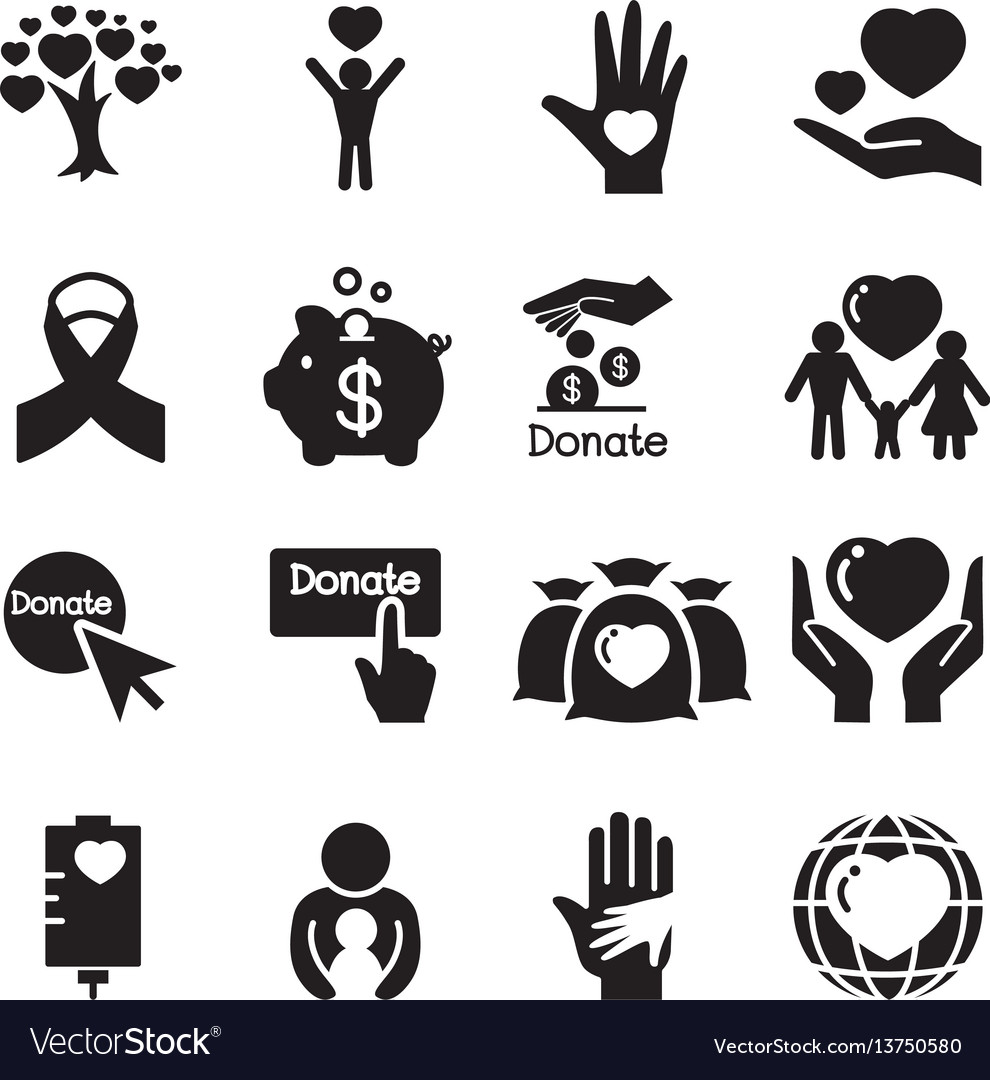 40%
Adjustment to Trauma
13%
Suicide Risk
5%
Self-Mutilation
53%
Safety
51%
Knowledge
[Speaker Notes: Eduardo

Moving along to children referred by DFS. In terms of Child Needs, very few children are actionable in any of the items in this domain, in fact children from DFS have the lowest percentage of being actionable in all Child Needs items, except for Adjustment to Trauma. Given how most children become involved with DFS, we know that these children have likely gone through their own trauma before receiving services. These children have the lowest rates of suicide risk and self-mutilation. In contrast to this, these children are the most likely to have an actionable item in caregiver knowledge and 10x more likely than children from any other referral source to have an actionable item in safety. 


AI = Actionable Item
All rates are for First CANS

DFS-CN: 
Adjustment to Trauma = 40% with AI (compared to School 24% and CSB 38%), 

DFS-RB: 
**Lowest on ALL items, except Intentional Misbehavior – 11% (still low!)**
Suicide Risk = 13% with AI (compared to School 25% and CSB 73%), 
Self-Mutilation = 5% with AI (compared to School 20% and CSB 48%), 

DFS-CG: 
Safety = 53% with AI (compared to School 4% and CSB 5%)
Knowledge = 51% with AI (compared to School 42% and CSB 41%)]
Summarized CANS Median TAIs for DFSChange in the “Average” number of Actionable Items
[Speaker Notes: Eduardo

Children referred by DFS are typically low in actionable items related to the child, with the average child having no risk behaviors but are very high in items related to the caregivers. By the last CANS, these children had less total actionable items in child needs and risk behaviors. Caregiver Needs (Click) had a significant improvement, reducing by 2. However, it is still concerning that caregivers from DFS had multiple caregiver needs at their last CANS.]
First CANS Findings by Referral Source: Schools
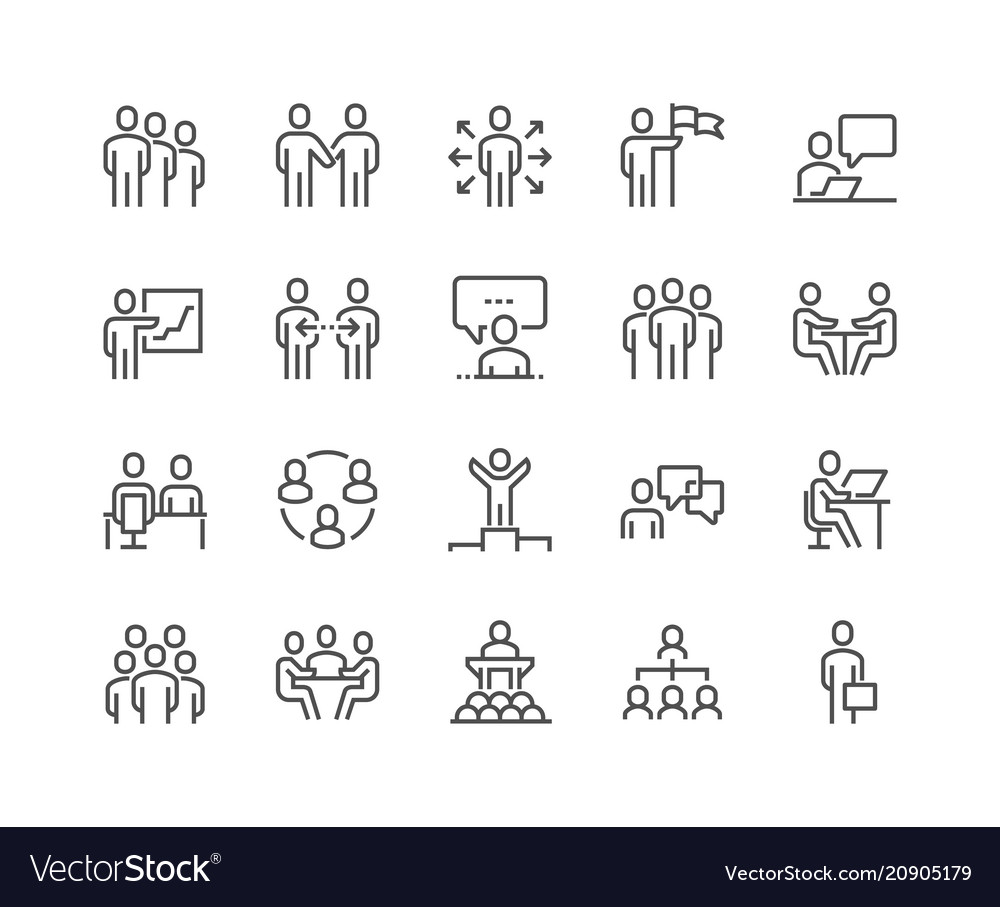 61%
Impulse/Hyper
51%
Oppositional
55%
Anger Control
27%
Danger to Others
20%
Other Self-Harm
74%
Family Stress
43%
Social Resources
[Speaker Notes: Eduardo

Children referred from the schools also have their own set of needs. They have the highest percentage of being actionable in Impulse/Hyper, Anger Control, and Oppositional Behavior. Within the Risk Behaviors domain, children from the schools have the highest percentage of danger to others and other self-harm. These two items directly relate to the identified items in the Child Needs domain as issues in anger control and oppositional behavior can lead to these risk behaviors. In addition, when looking at the caregiver needs domain, these families have the highest percentage actionable in family stress and social resources. 

AI = Actionable Item
All rates are for First CANS

Schools-CN: 
Impulse/Hyper = 61% with AI (compared to CSB 42% and DFS 20%), 
Anger Control = 55% with AI (compared to CSB 31%, and DFS 22%)
Oppositional = 51% with AI (compared to CSB 25%, and DFS 19%)


Schools-RB: 
Danger to Others = 27% with AI (compared to CSB 12% and DFS 8%)
Other Self-Harm = 20% with AI (compared to CSB 10% and DFS 8%)

Schools-CG:
Family Stress = 74% with AI (compared to CSB 73% and DFS 64%) *not highest by much for this*
Social Resources  43% with AI (compared to CSB 28% and DFS 35%)]
Summarized CANS Median TAIs for the SchoolsChange in the “Average” number of Actionable Items
[Speaker Notes: Eduardo

Children referred by the schools have many actionable items in child needs, few risk behaviors, and multiple caregiver needs. We are excited to see that the total actionable items for caregiver needs and risk behaviors had significant improvement. However, similar to CSB, the median total actionable items for Child Needs only reduced by one. Again, we are interested in understanding the underlying issues that make child needs so resistant to change. 

And now my colleague John will walk us through the CSA Services and Cost section.]
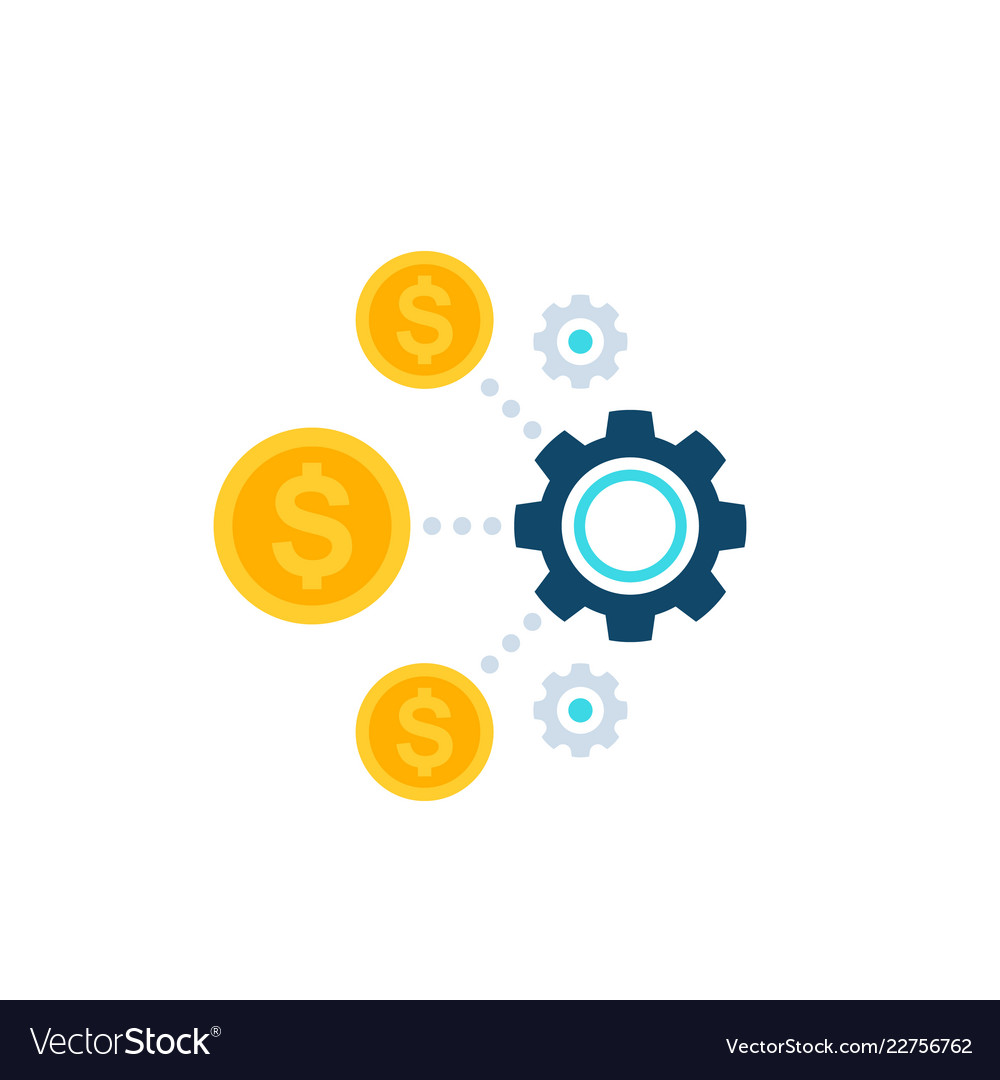 CSA Services and Cost
[Speaker Notes: John

Now we will take a look at what was spent on the main CSA foster care prevention services, the primary services used to address needs, and finally, introduce you to what we call the ‘high utilizers’ group.]
These three services make up 51% of the total amount of funds spent on FCP
[Speaker Notes: John

A total of 31 different foster care prevention services were provided to the children in our cohort at a total cost of $14.8 million.
Three of them (Intensive Care Coordination, Individualized Support Services, and Family Support Services) 
account for a total of $7.6 million or 51% of the net total cost of funding spent on services.

The median amount spent per child over the period under study (4 fiscal years) is $7,895]
High Utilizers
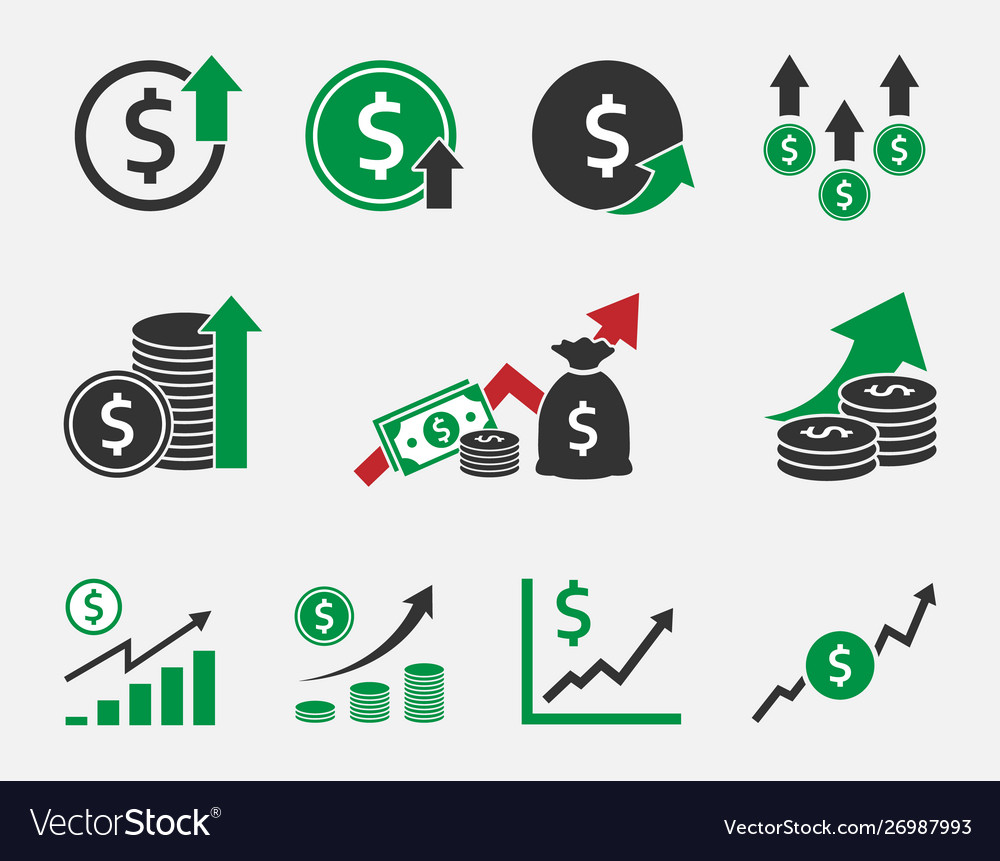 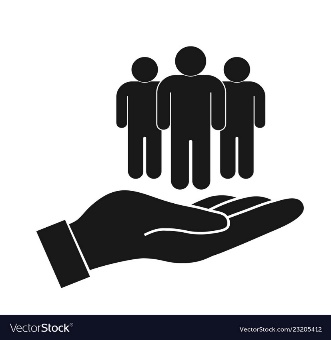 The top 7% of clients account for 41% of the overall cost spent on foster care prevention services.  
Range of money spent per child: $37,184 to $166,352
Median amount spent per child: $49,992
[Speaker Notes: John

The top 7% of clients (that means 95 children out of the 1,368 in the entire cohort) in terms of their total payment adjustment amounts for the period under study account for 41% of the overall cost spent on foster care prevention services.  

We call this group the High Utilizers.  

A range between about $37k and $166k was spent per High Utilizer. The median amount spent per child is close to $50k.  Compare this to about $7K per child for the rest of the cohort.]
Key Findings on High Utilizers:
[Speaker Notes: John

Intensive Care Coordination was the largest expenditure by High Utilizers. This may not be surprising as Intensive Care Coordination is one of the most expensive services, typically being around $1200 for a month of service, regardless of provider. In line with this finding, 81% of high utilizers receive Intensive Care Coordination, 76% receive Individualized Support Services, and 57% receive residential services.

High Utilizers primarily come from DFS (much like the rest of the cohort), half have a need for medication, and 3 quarters are age 9 or older.

Even against the rest of the cohort- the average amount of time High Utilizers spent on receiving services is close, 
with high utilizers spending a median of 7 months receiving services, compared to 6 months for the rest of the cohort. 

When reviewing the differences in CANS scores between High Utilizers and the rest of the cohort, we found several data findings of note, but just to highlight a couple:  They had significantly higher rates of Suicide Risk and Self-Mutilation (15% more for Suicide, and 12% more for SM) on their first CANS, and while their ‘average’ TAI for the first CANS in the Caregiver domain was lower than that of the rest of the cohort (2 vs. 3), there was no improvement between the first and last CANS in this domain for them.]
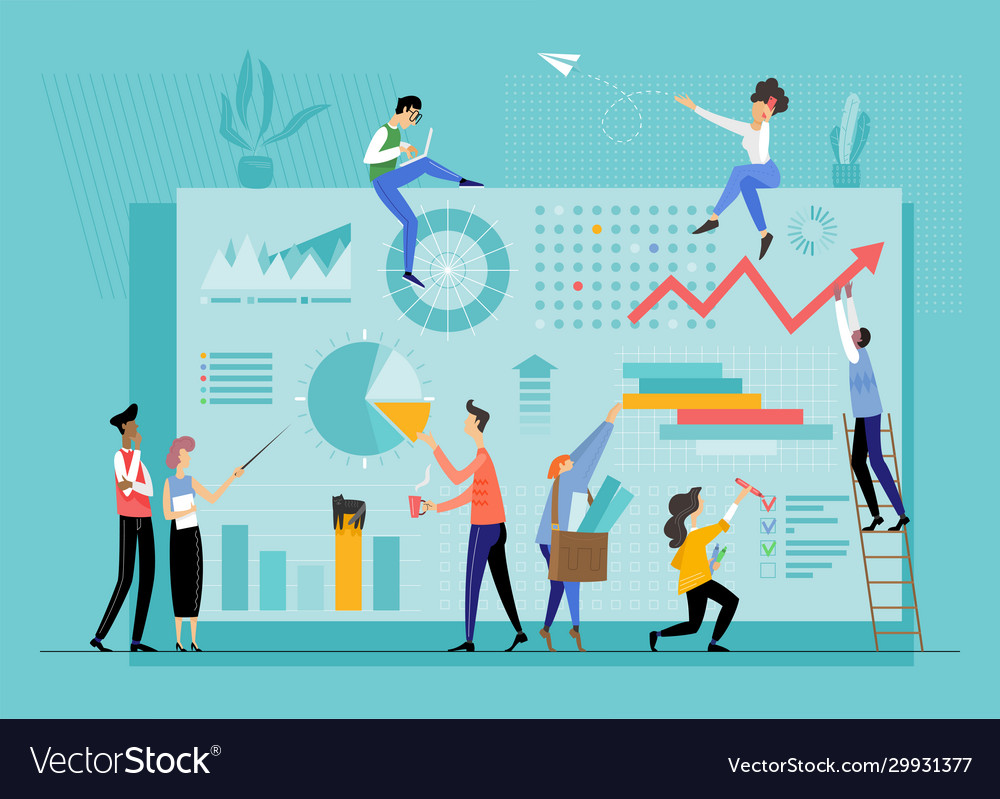 Services and CANS Scores
[Speaker Notes: John

Next, we’ll dive into the effectiveness of services on individual CANS scores.]
Child Behavioral Needs Outcomes by ServicesImprovement Rates (Actionable to Non-Actionable)
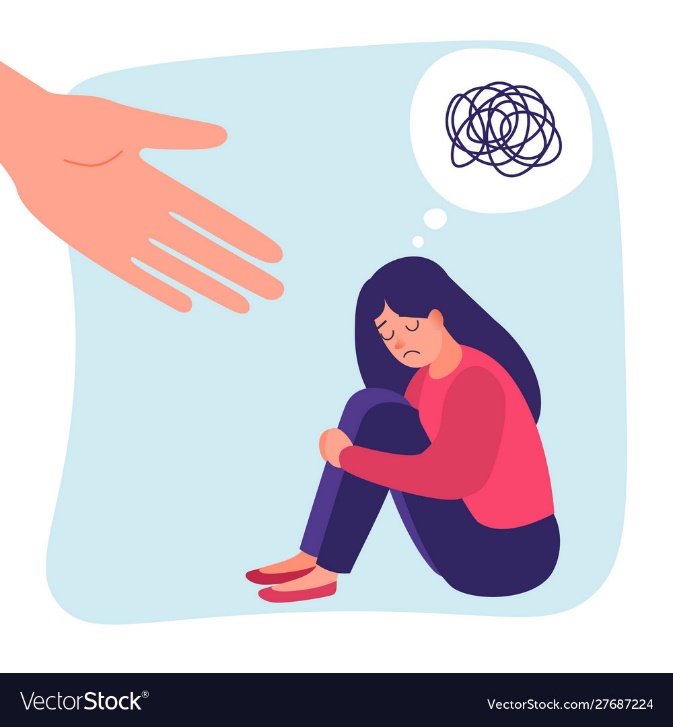 [Speaker Notes: John

Using the same metric of improvement that we used in the individual item breakdowns, the figures on this next series of slides is the rate of improvement.  For example, 73 out of the 167 children who used ICC as a service and had an actionable item for depression changed to not having an actionable item.  That is a 44% reduction.  

ISS is the service most utilized in Child Needs domain and is also the service which was associated with the greatest drop in % of actionable items.]
Child Risk Behavior Outcomes by ServicesImprovement Rates (Actionable to Non-Actionable)
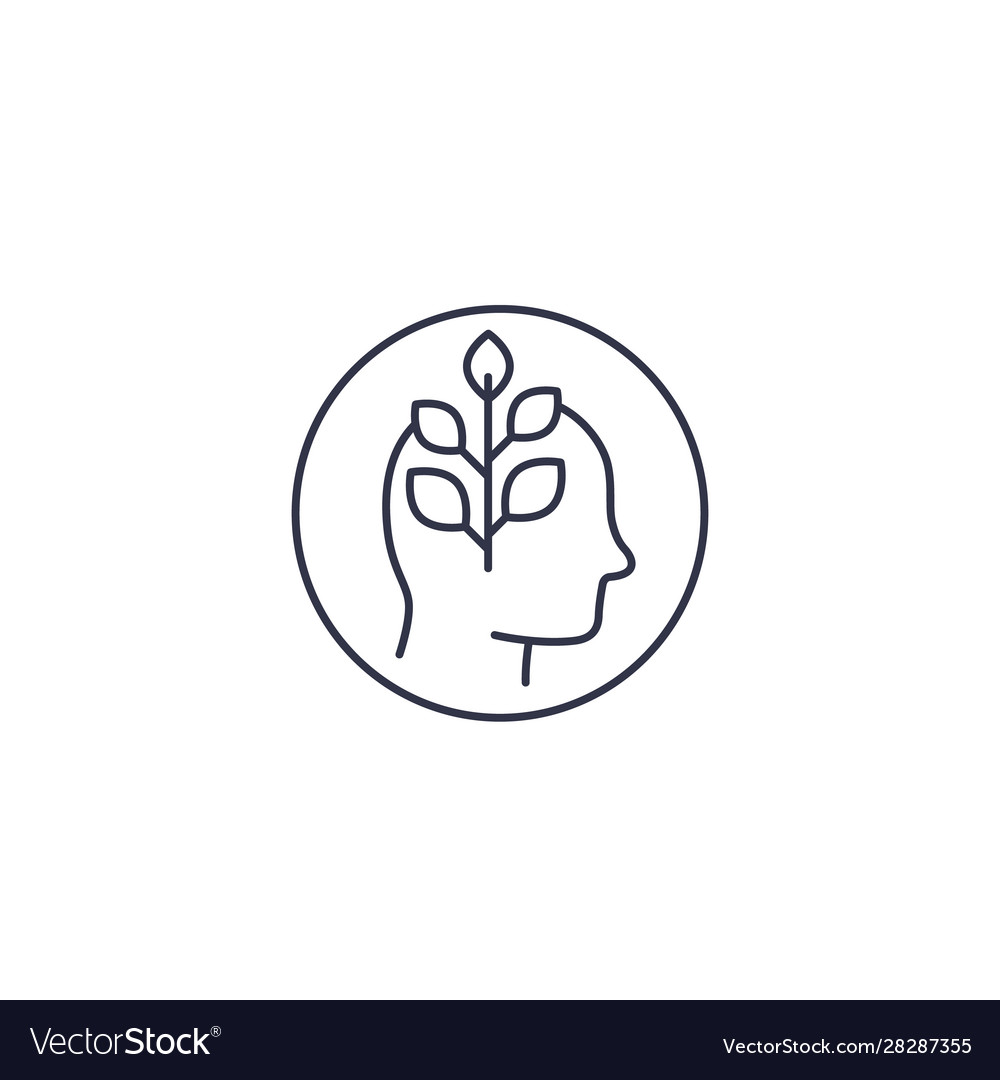 [Speaker Notes: John

For Risk Behaviors, as has been mentioned previously, the drop in CANS scores is more dramatic that the other two categories we studied.  Once again, ISS is  the most used and most effective service, except for Danger to Others where ICC-FSP shows a greater drop.]
Caregiver Needs Outcomes by ServicesImprovement Rates (Actionable to Non-Actionable)
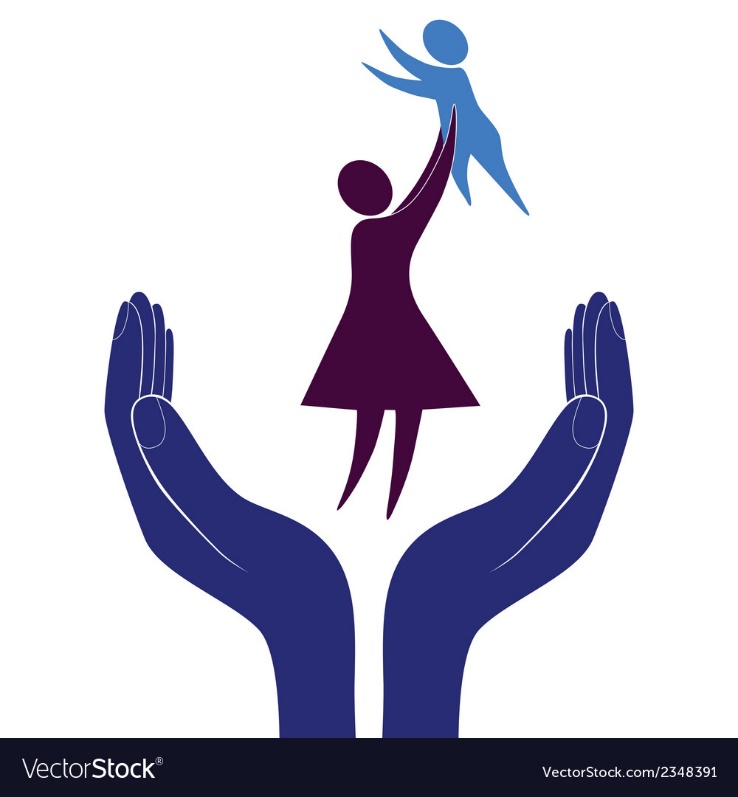 [Speaker Notes: John

For caregiver and needs, note how Family Support Services appears in the top three most frequently used services, where it does not for the other two categories.  There is not as large of an amount of variation in the effectiveness of the most used services this category.]
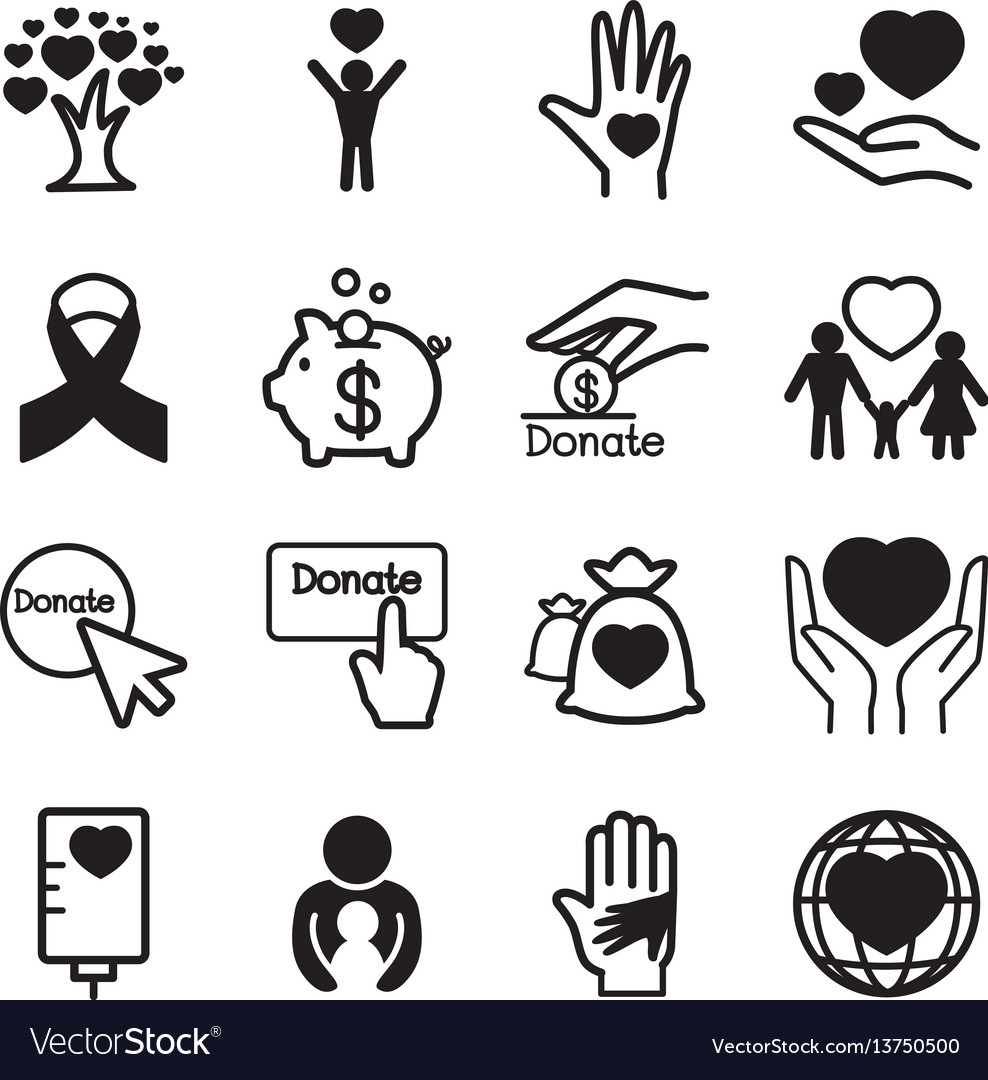 Children with Subsequent CPS/Foster Care Involvement
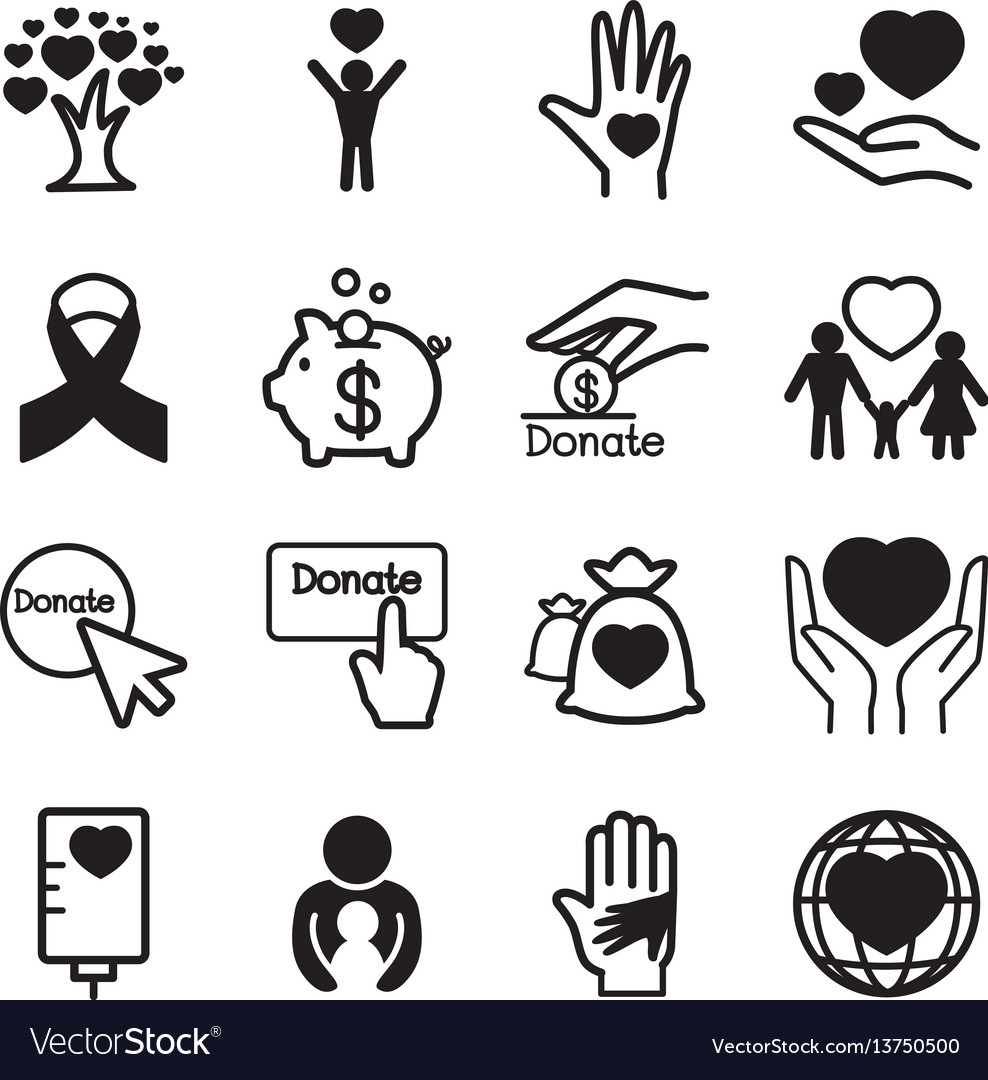 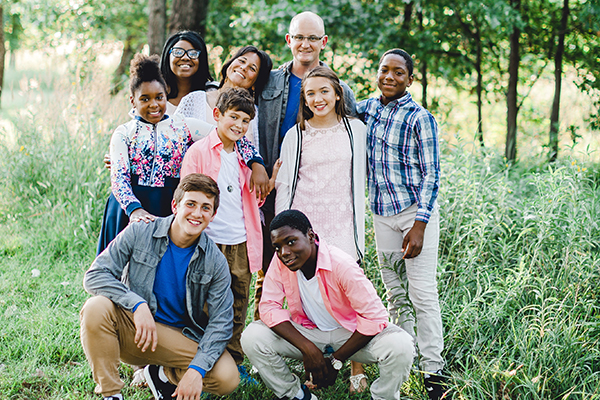 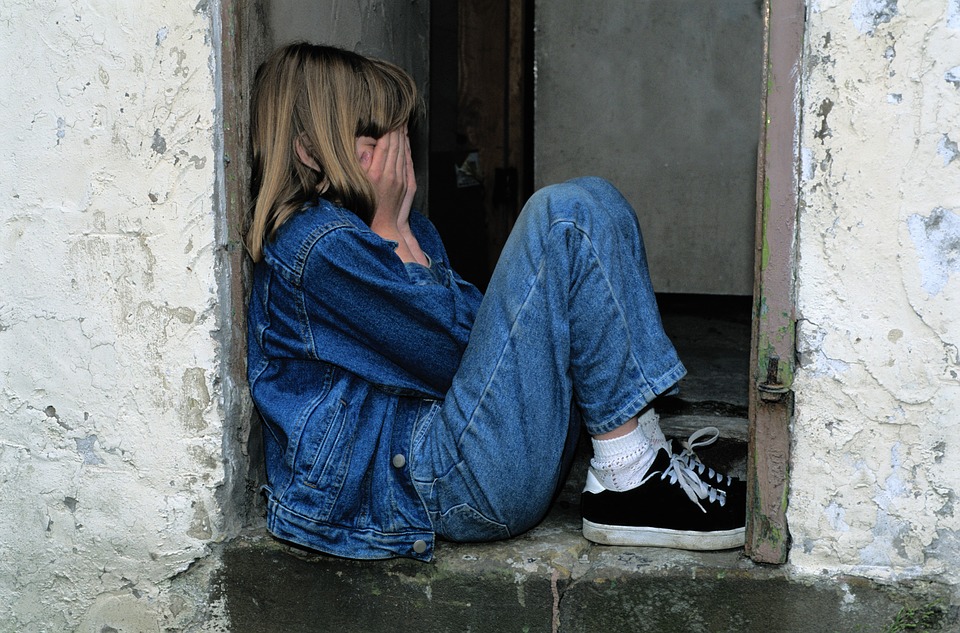 This photo by unknown author is licensed under kvc.org
[Speaker Notes: John

Another metric we looked at when analyzing CSA outcomes is – whether children who received Foster Care Prevention services entered the Child welfare system, specifically through subsequent CPS referrals and Foster Care separations.

The next few slides will take a look at those children in our cohort who had subsequent involvement with either CPS or Foster Care.  These are children who had not previously been in Foster Care and were not in Foster Care while they were receiving services.  We used follow-up data from an additional year (through FY 19).]
A small percentage of our cohort has subsequent involvement with CPS or Foster Care.
[Speaker Notes: John

Only a small percentage of our cohort had subsequent involvement with CPS or Foster Care (12% of all children in the cohort).   You can see the breakout on the pie carts for CPS (8%) and Foster Care (6%).  

The vast majority (91%) of the children with subsequent CPS or Foster Care involvement were referred by DFS, (although they only represented 19% of all DFS referrals).]
CPS/Foster Care involved children have few actionable CN/RB but many actionable CG items
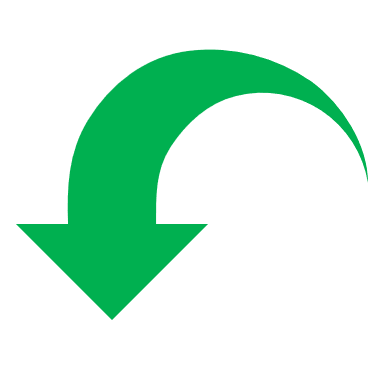 [Speaker Notes: John

The median number of total actionable items for Caregiver Needs at first CANS for these children were much higher than for the other two domains, and even higher than the median for all DFS referrals, which was 4.]
Actionable rates of Knowledge and Safety are higher for children with subsequent CPS/FC involvement
[Speaker Notes: John

Two of these items stand out – Safety & Knowledge, with safety being more than double the rates for Children with subsequent CPS/Foster Care involvement. Tying this and the previous chart together, a high number of actionable items in Caregiver Strengths and Needs, including safety and/or knowledge can be warning signs for subsequent involvement in CPS and Foster Care.]
The most widely used service is Family Support Services
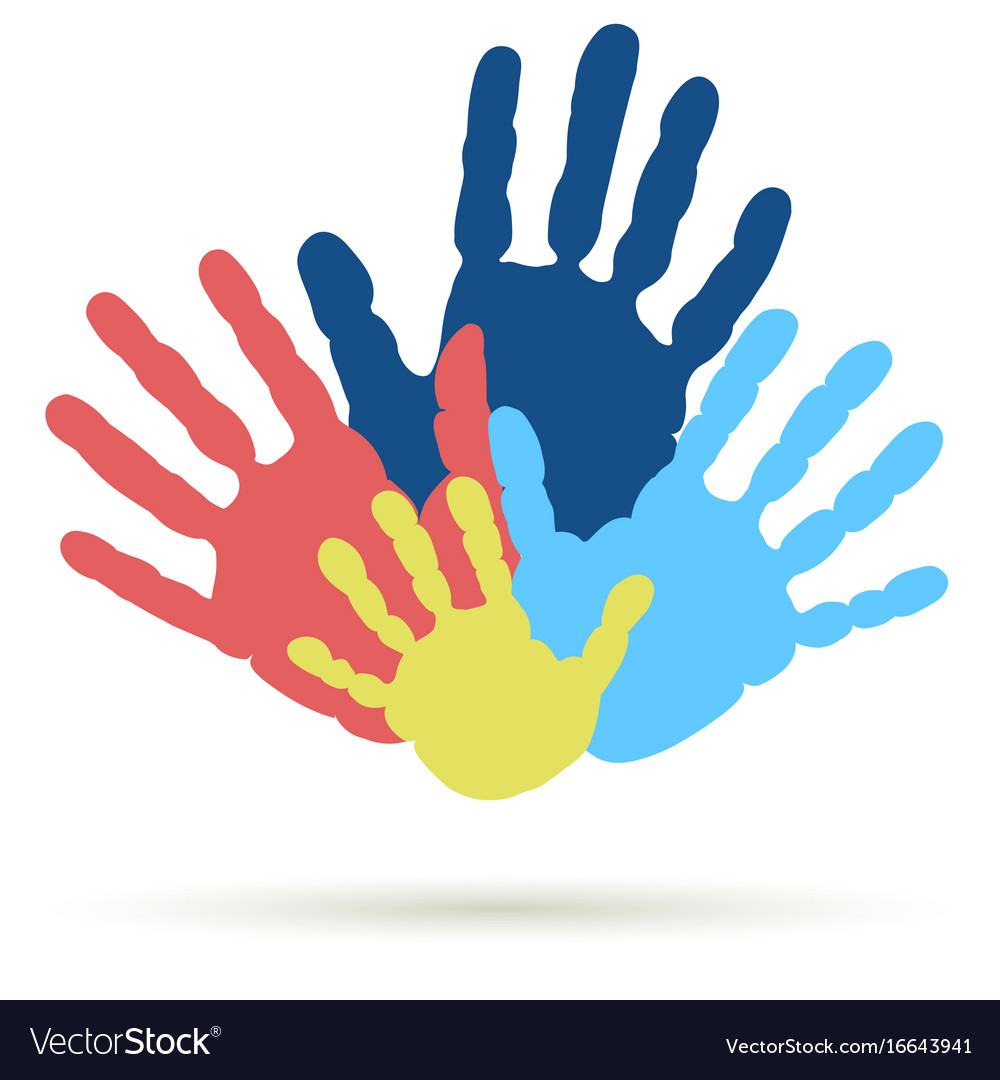 [Speaker Notes: John

The rates of service usage are very low for this population.  The most used service was Family Support Services, used by 33% of this population. The next highest service (assessment/evaluation) was used by only 16%.  This finding posed more questions, if CPS/Foster Care involved children are not receiving a CSAs service than what are they receiving? For the purposes of this analysis, FPM and transportation were removed from the list of services, however, when these two were analyzed, we found that 52% of children with subsequent CPS or Foster care involvement only received either Family Partnership Facilitation or transportation as a service.]
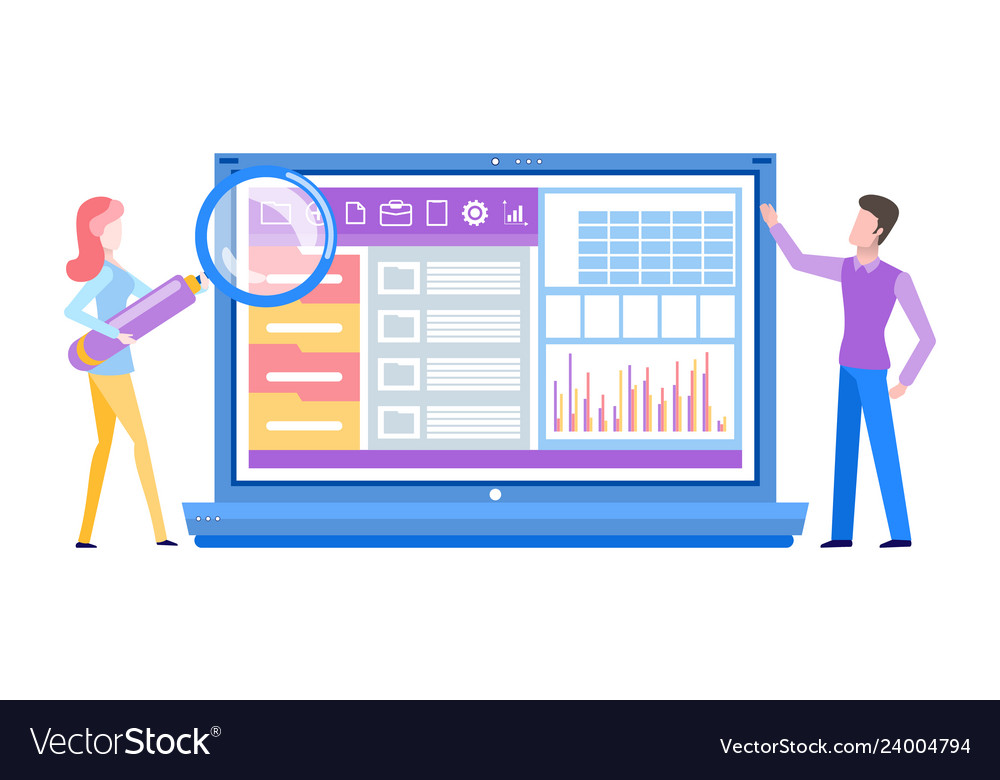 Topics for Further Analysis
[Speaker Notes: John

Were the DAFA program to continue, this section would focus on questions that would be explored in the second half of the class, usually involving qualitative analysis (case reviews, process mapping or interviews/focus groups).  However, today we will focus on highlighting the areas where we have additional questions based on our preliminary quantitative findings.]
[Speaker Notes: John

One area in which we did not have good data was in the diagnoses of children served by CSA, other than what was reported on the CANS. One question we had was whether medications and diagnosis were considered when referring children/families to different services/providers? 

CLICK: We know that most of the children who end up needing foster care or CPS after receiving CSA services were originally referred by DFS, which makes logical sense, but we are interested in learning more about the reasons that Foster Care Prevention Services failed to prevent the need for foster care, or it is even really a failure?. 

CLICK: There are many additional questions we would like to have answered regarding high utilizers.  As it appears that the length of time that they received services is not a factor, what could account for the increased cost?

CLICK: Throughout this analysis we have been treating referral source as if it is static and we are aware that it is not.  We know that children referred by one referral source may end up being case managed by another.  We do not know how often that happens or why, and this would have been explored in a case record review. 

CLICK: And finally, as far as other topics go - is the Utilization Rate (the amount authorized in a PO compared to the amount spent) a significant measure?  Does it tell us anything useful?  And then, considering that currently there are higher rates of actionable items for African Americans for Intentional Misbehavior and Danger to others, despite AA’s being lower in every other risk behavior category.. We would have wanted to see if perhaps there are trends of underlying implicit bias that could possibly be addressed.]
Final Thoughts to Consider
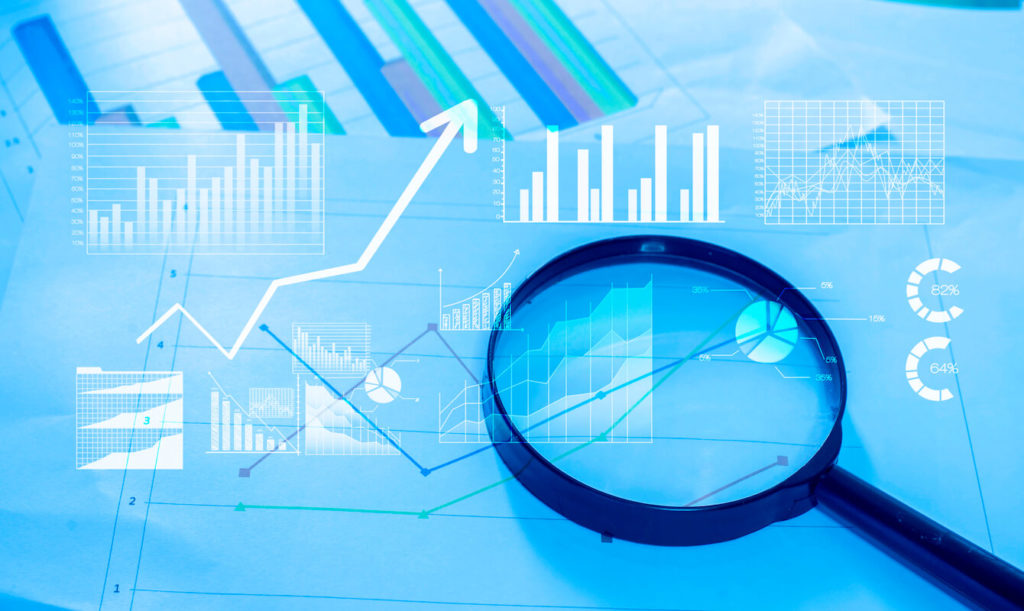 Data/Memo Sharing
Data Systems
[Speaker Notes: John

As we reach the end of our presentation, we want to start by thanking you all for your time today and for all the staff, both DAFA class members and other supporting staff, who have played a role in putting the data and this presentation together including your own Patricia Arriaza.   In addition to this presentation, we have copies of the cohort and have also created an 18-page report we refer to as the DAFA memo, this memo goes into further detail regarding the data you’ve seen today. We have shared the data cohort, the memo, and an expanded version of today’s presentation with CSA staff. 

Moving on, we want to highlight that this type of analysis, including CANS and outcome measures, is not readily available with our current systems. We’ve heard that CSA is exploring new database systems and we recommend that the capabilities to measure outcomes be incorporated into these systems, to extend beyond billing. 

Now, we’d be happy to answer any questions you may have.]